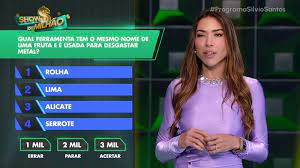 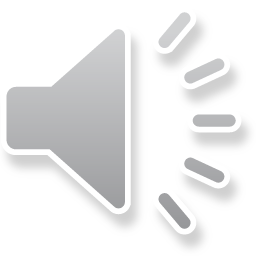 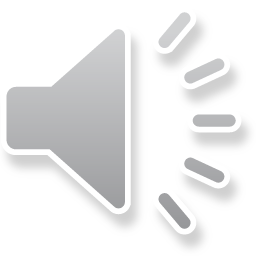 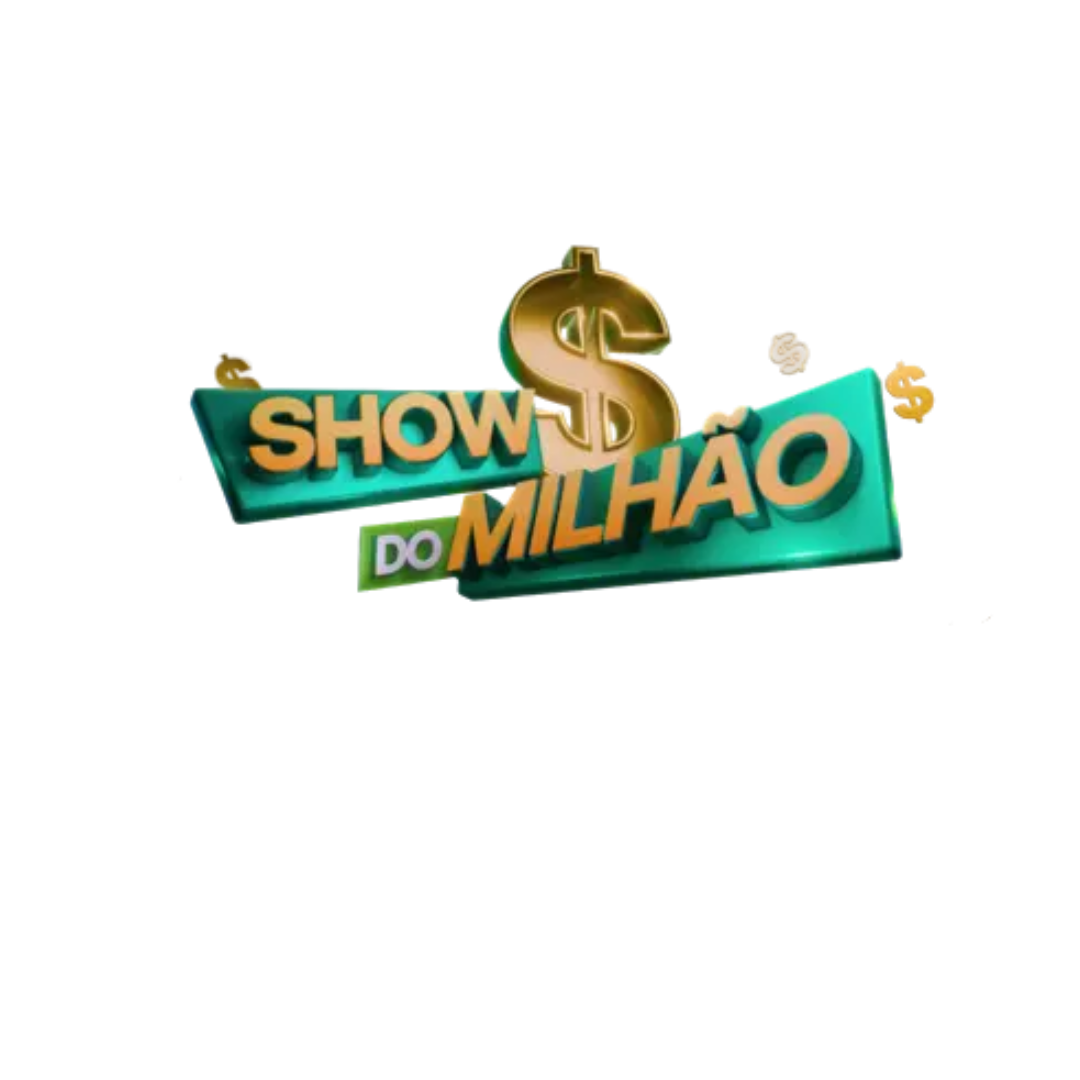 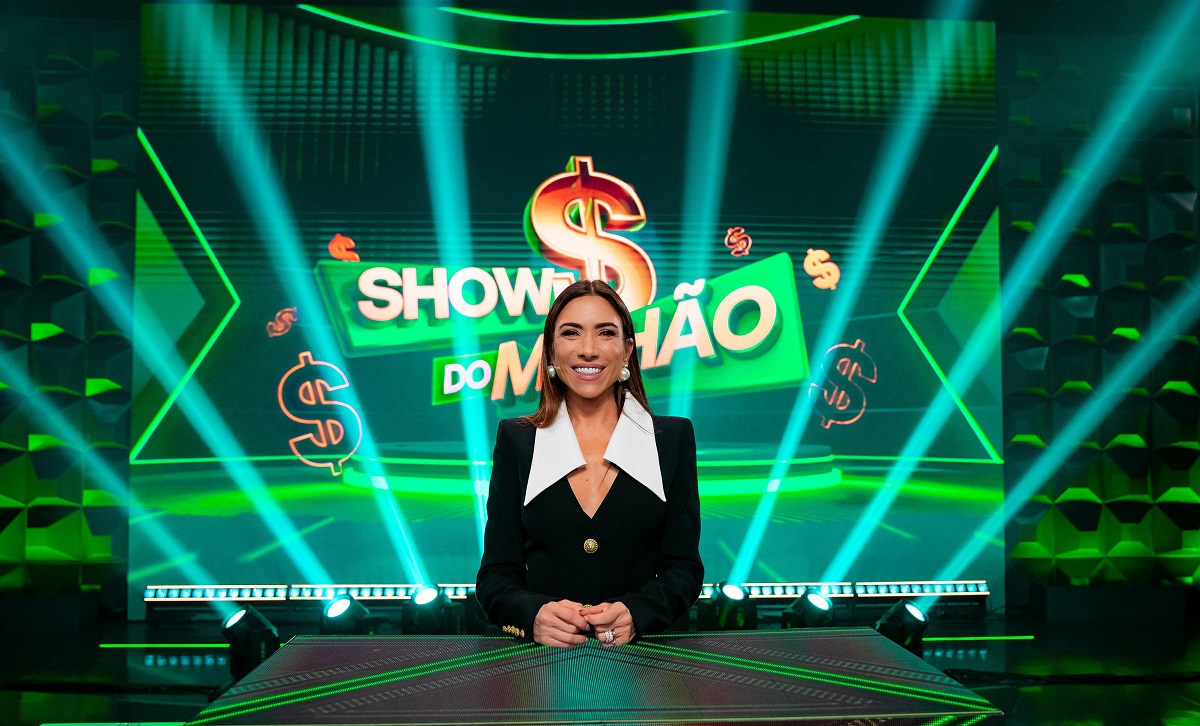 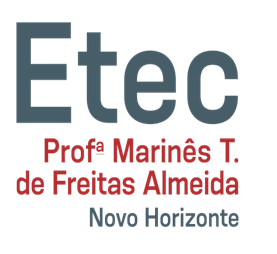 VERIFICAR RESPOSTA
PERGUNTA
1
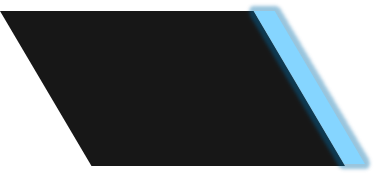 ALTERNATIVA A
2
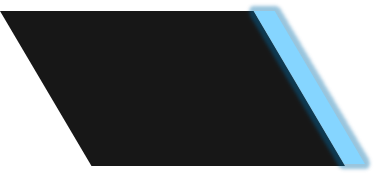 ALTERNATIVA B - CORRETA
3
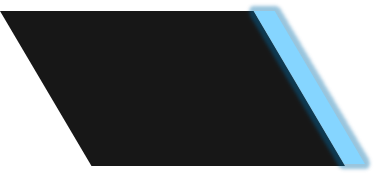 ALTERNATIVA C
4
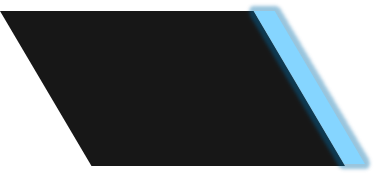 ALTERNATIVA D
1 MIL
PULAR OU PEDIR AJUDA
ACERTAR
Desenvolvido por:
@profabnerfortunato
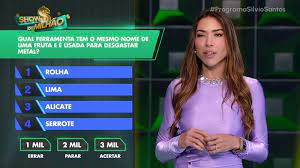 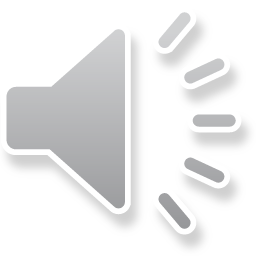 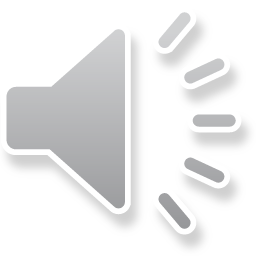 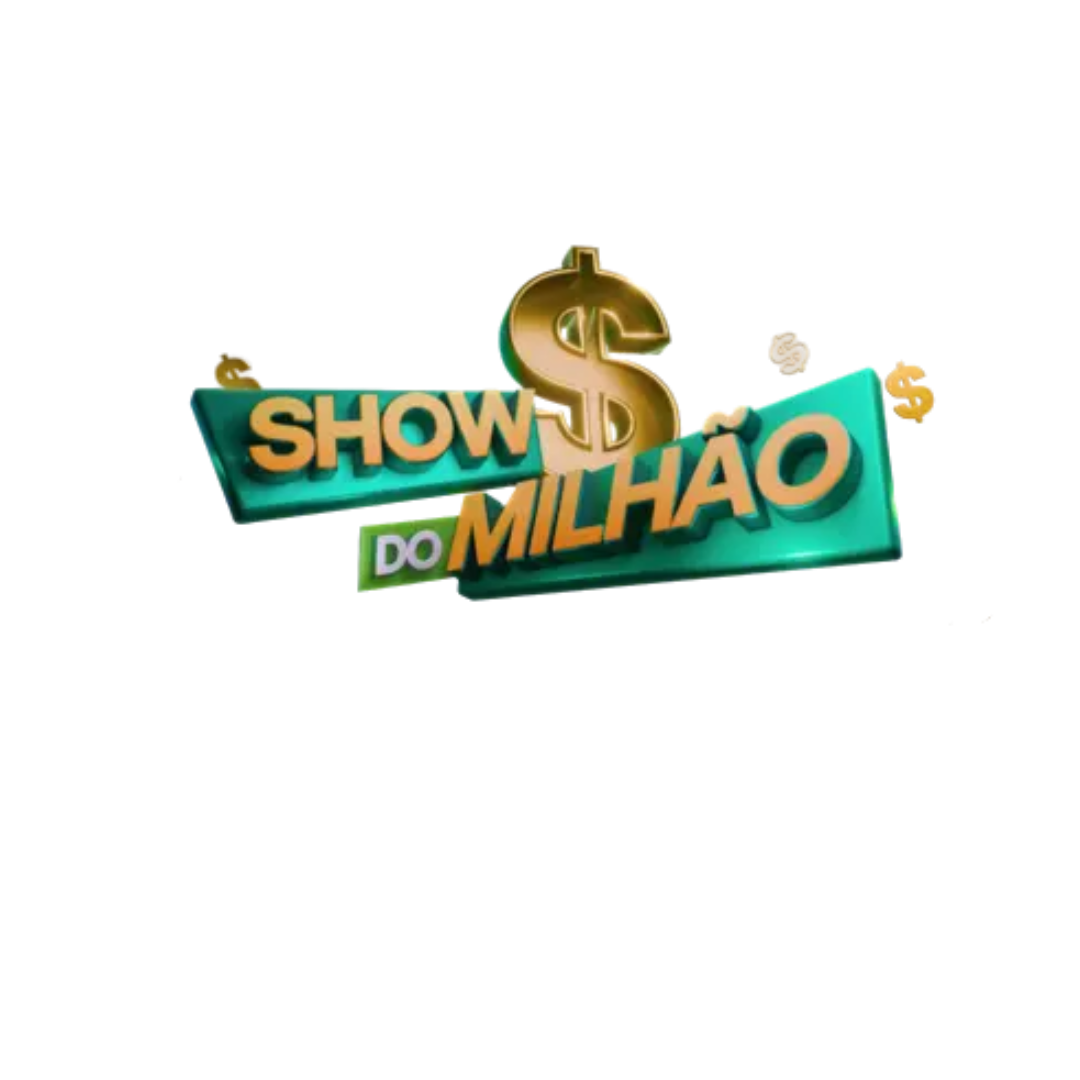 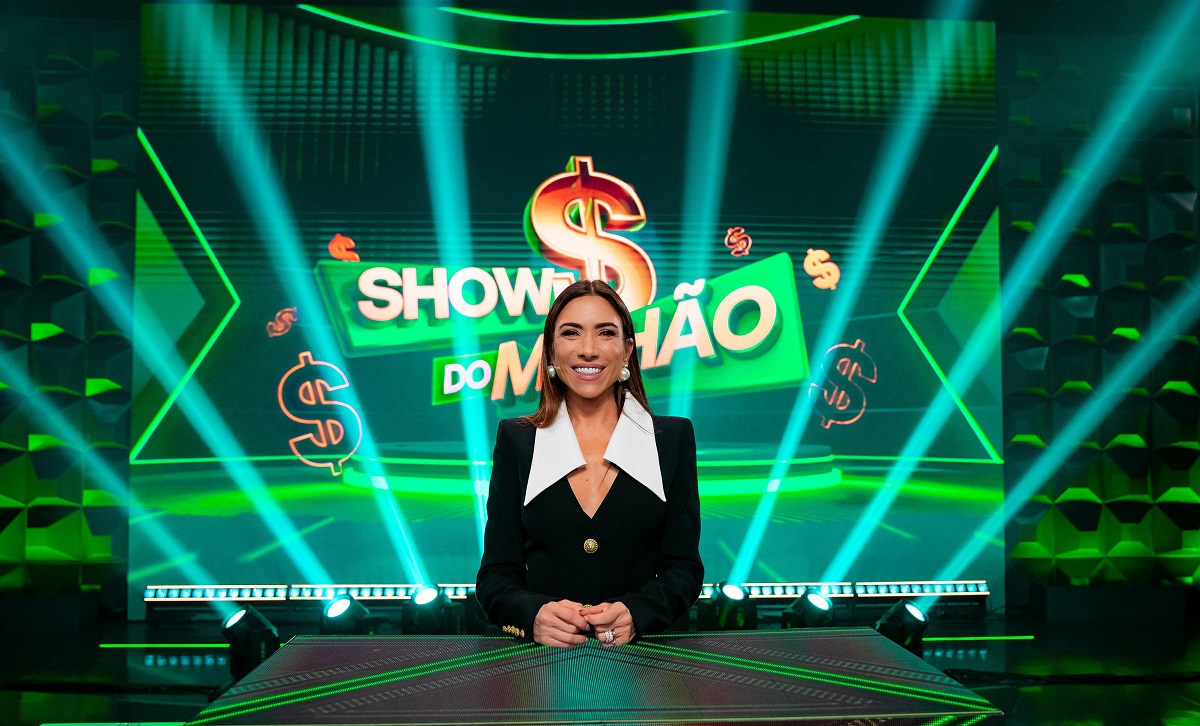 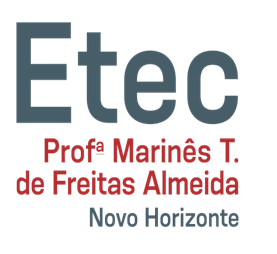 VERIFICAR RESPOSTA
PERGUNTA
1
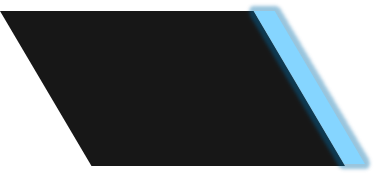 ALTERNATIVA A
2
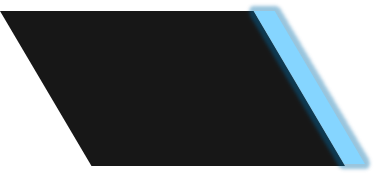 ALTERNATIVA B
3
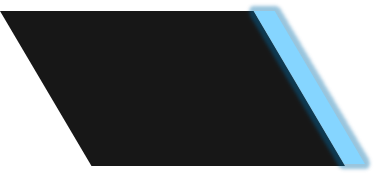 ALTERNATIVA C - CORRETA
4
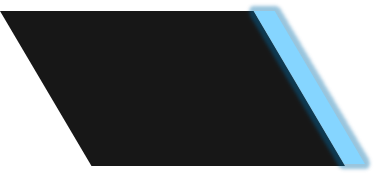 ALTERNATIVA D
2 MIL
500
1 MIL
PULAR OU PEDIR AJUDA
PARAR
ACERTAR
ERRAR
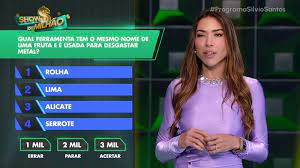 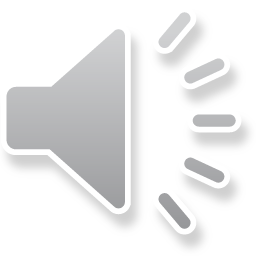 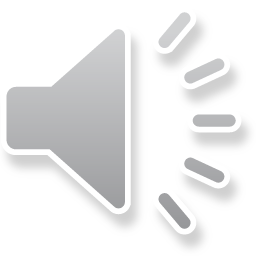 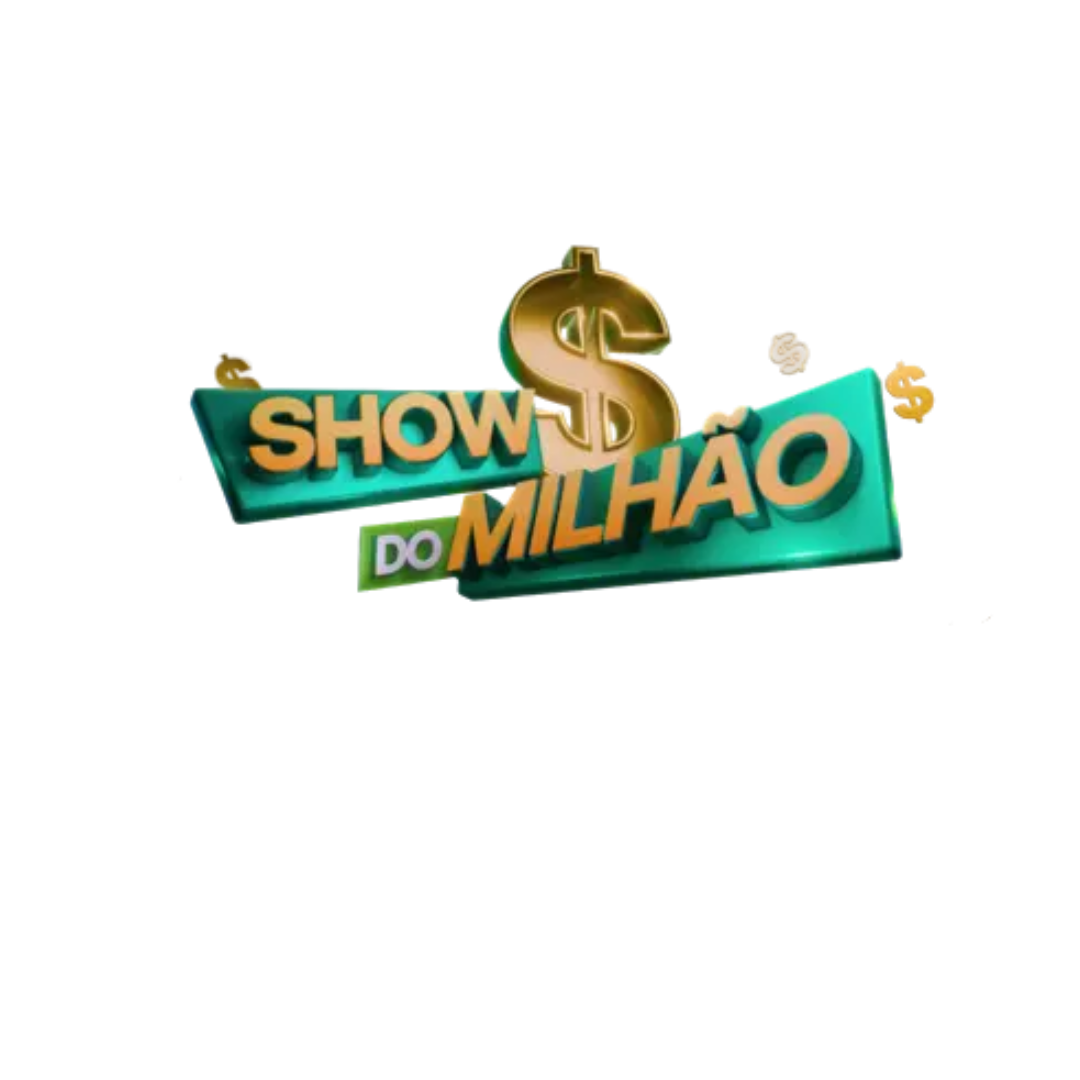 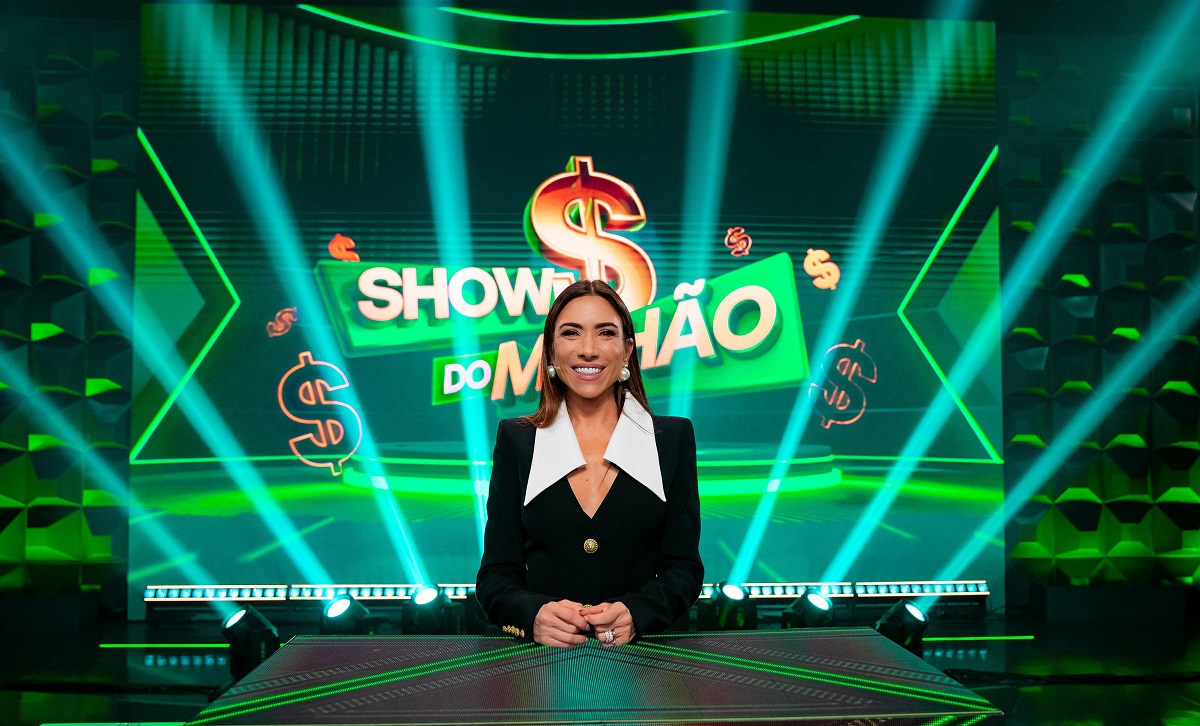 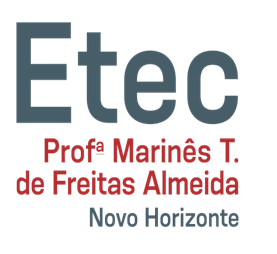 VERIFICAR RESPOSTA
PERGUNTA
1
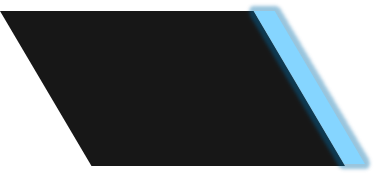 ALTERNATIVA A
2
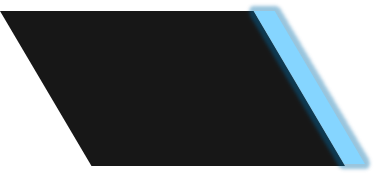 ALTERNATIVA B
3
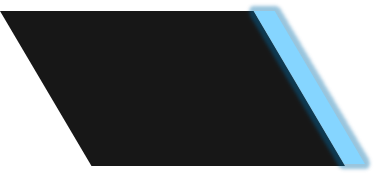 ALTERNATIVA C - CORRETA
4
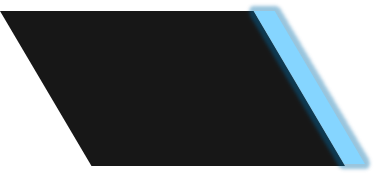 ALTERNATIVA D
3 MIL
1 MIL
2 MIL
PULAR OU PEDIR AJUDA
PARAR
ACERTAR
ERRAR
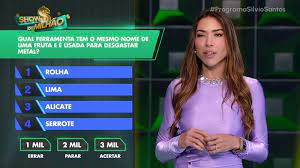 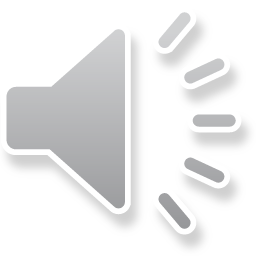 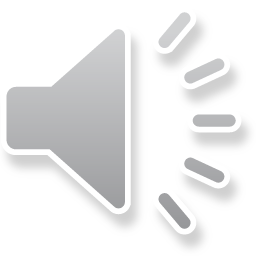 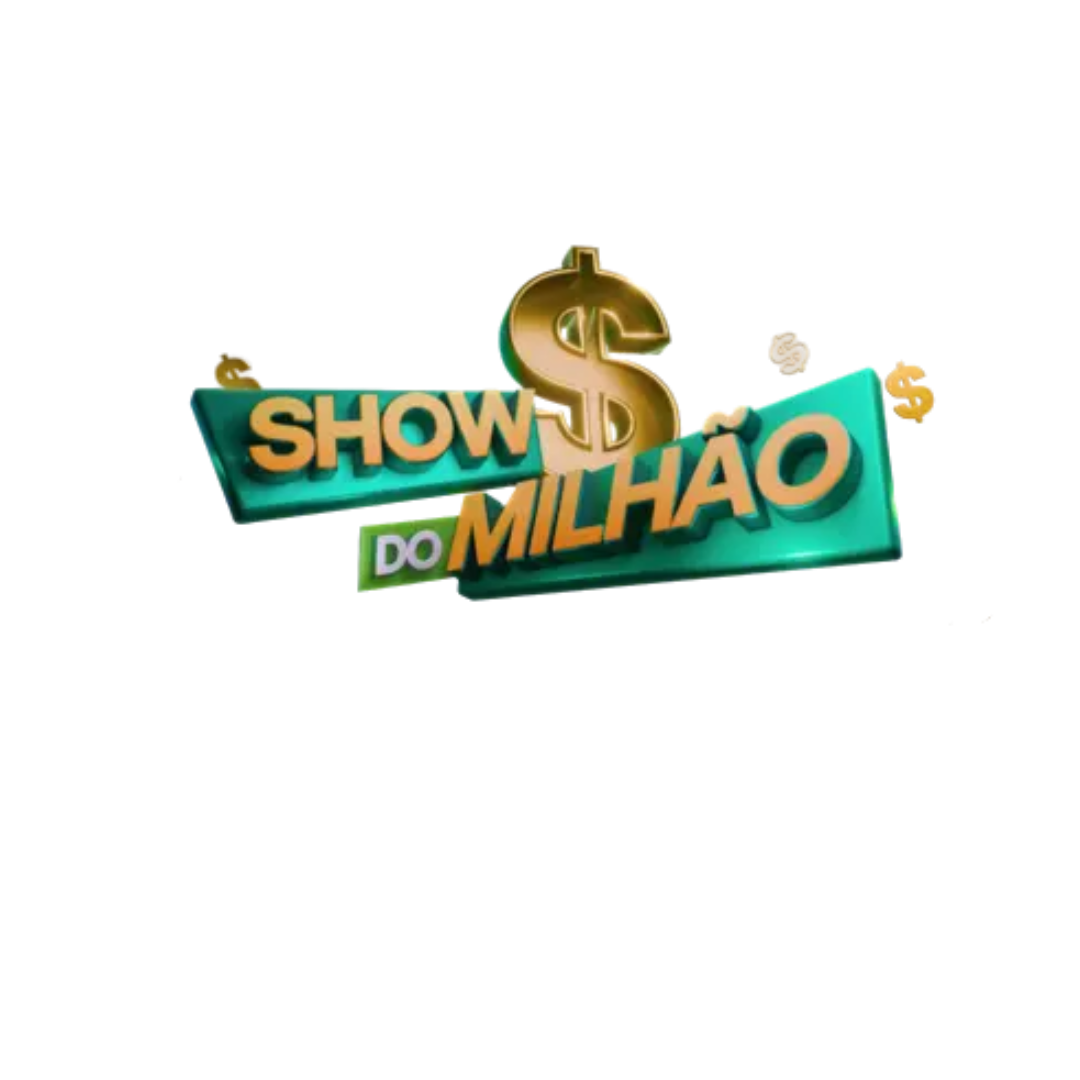 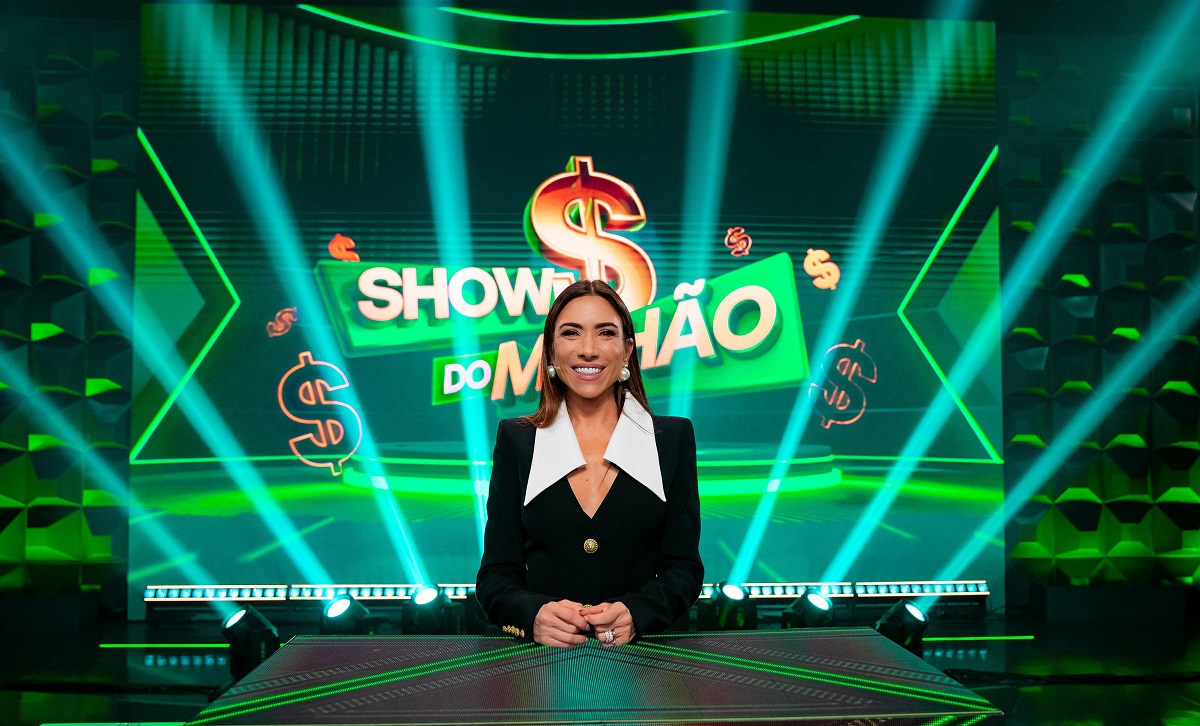 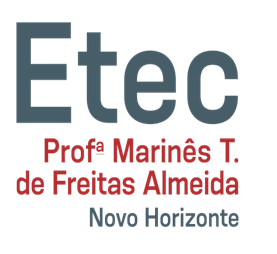 VERIFICAR RESPOSTA
PERGUNTA
1
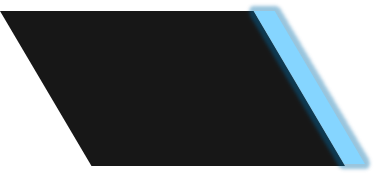 ALTERNATIVA A - CORRETA
2
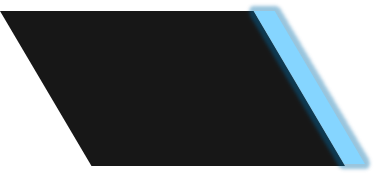 ALTERNATIVA B
3
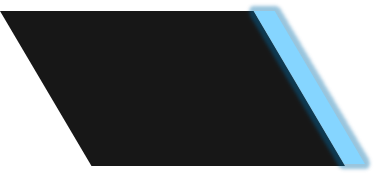 ALTERNATIVA C
4
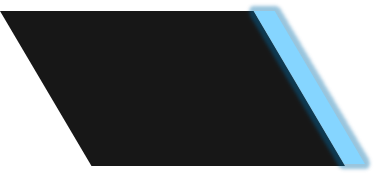 ALTERNATIVA D
4 MIL
1500
3 MIL
PULAR OU PEDIR AJUDA
PARAR
ACERTAR
ERRAR
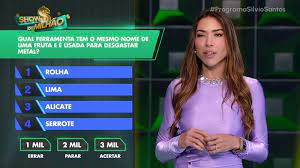 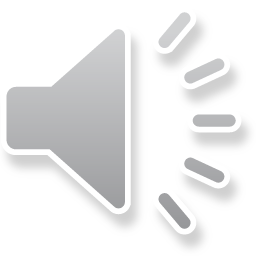 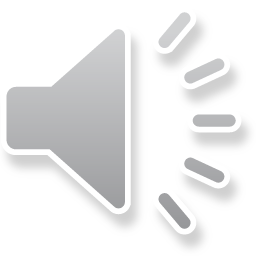 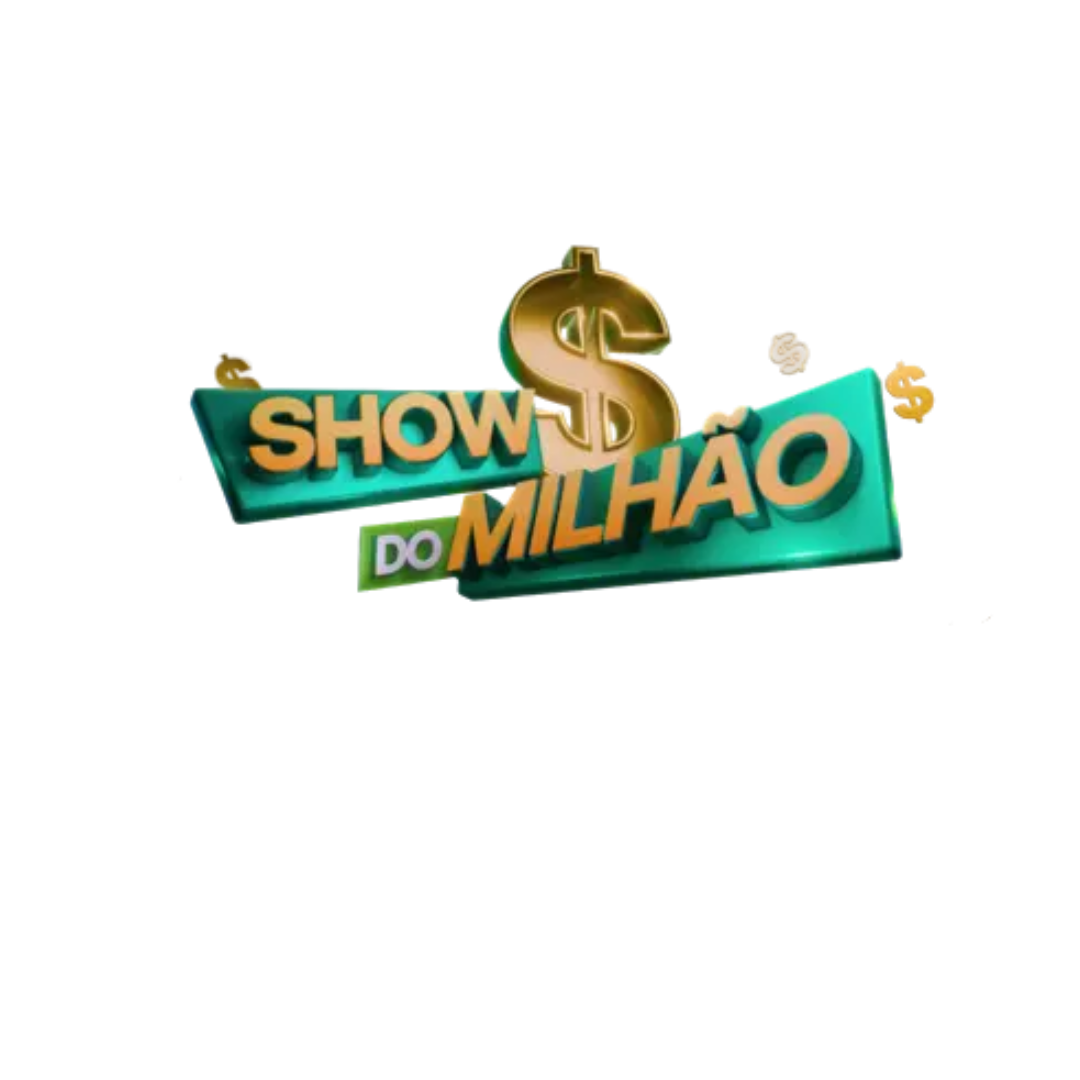 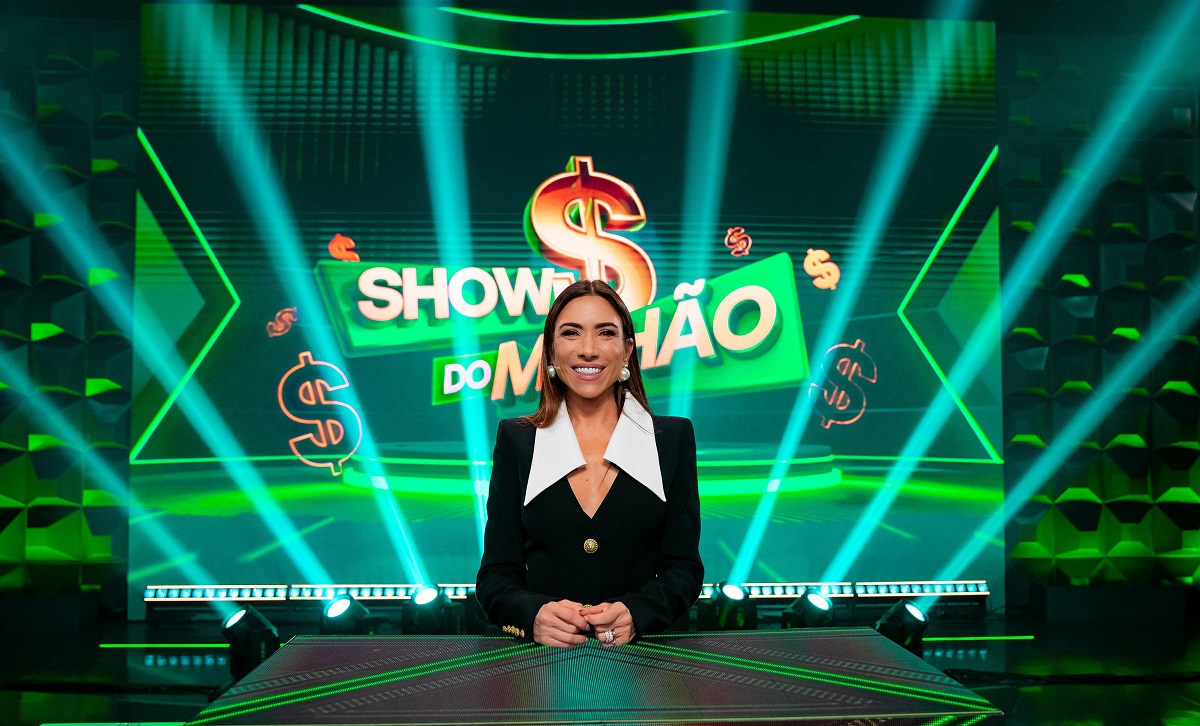 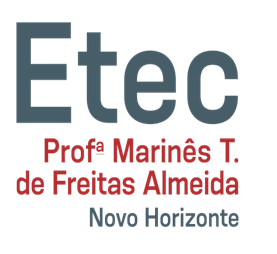 VERIFICAR RESPOSTA
PERGUNTA
1
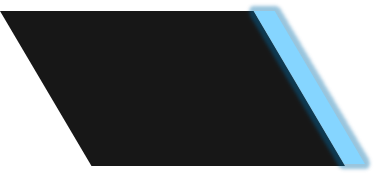 ALTERNATIVA A
2
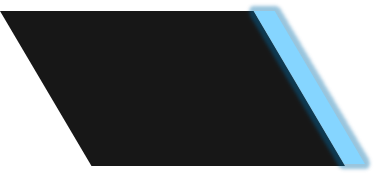 ALTERNATIVA B
3
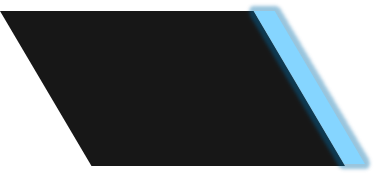 ALTERNATIVA C - CORRETA
4
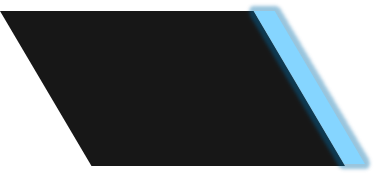 ALTERNATIVA D
5 MIL
2 MIL
4 MIL
PULAR OU PEDIR AJUDA
PARAR
ACERTAR
ERRAR
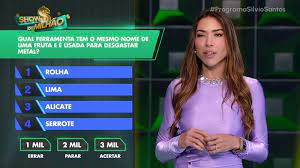 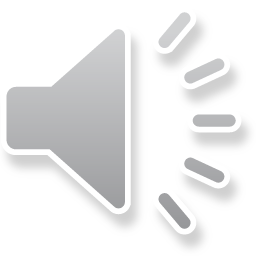 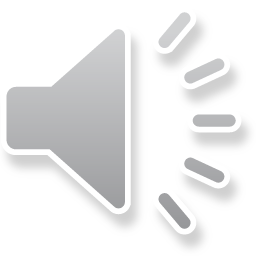 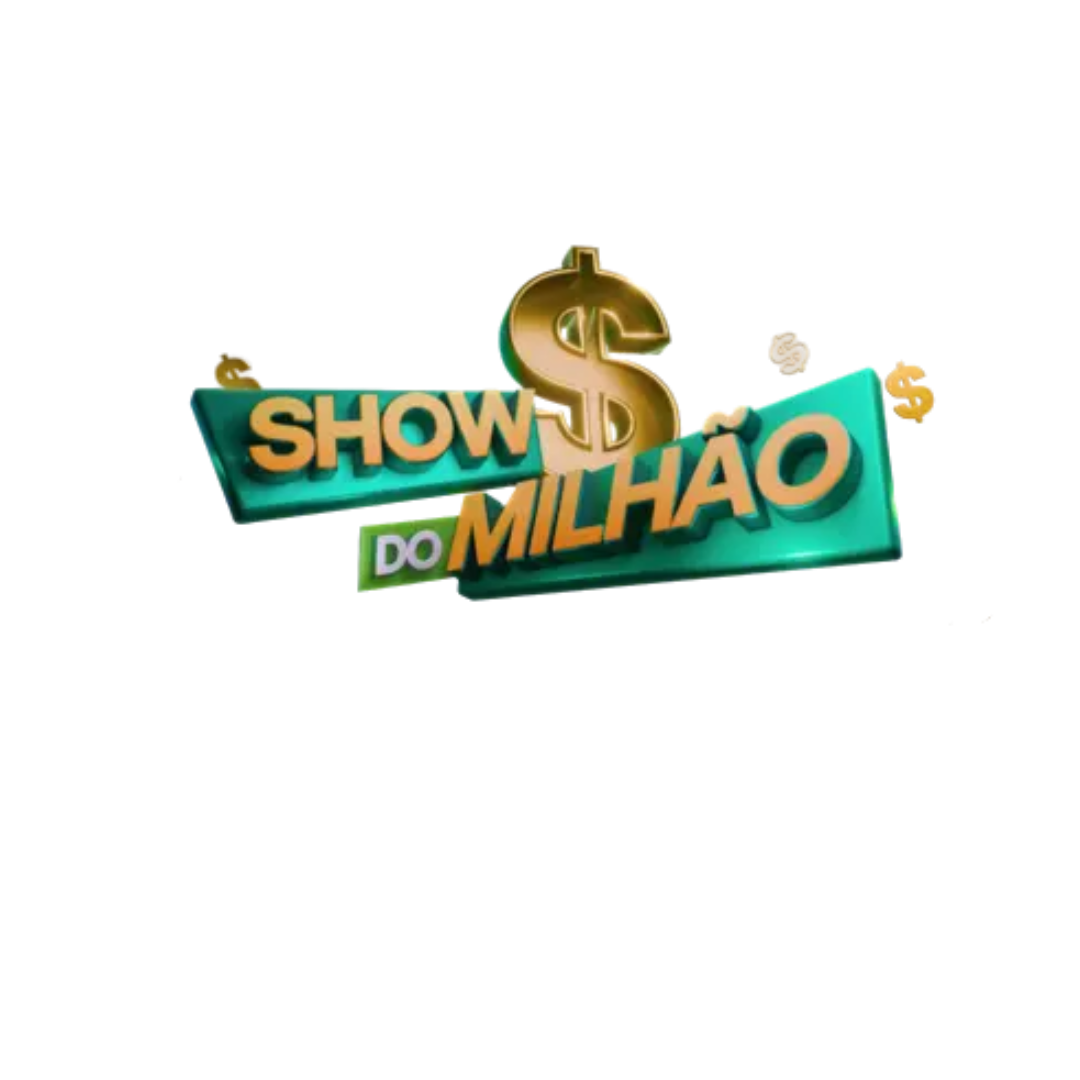 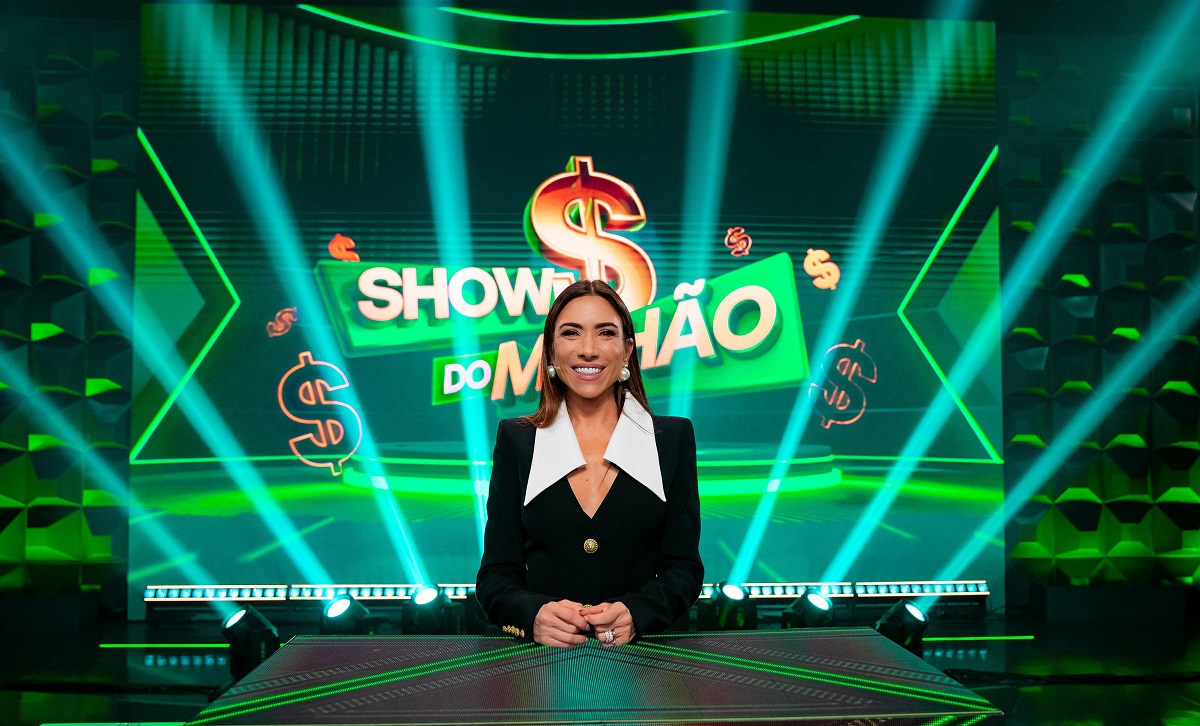 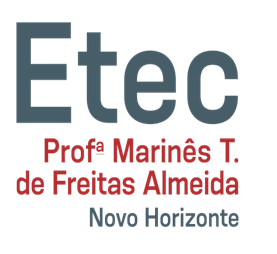 VERIFICAR RESPOSTA
PERGUNTA
1
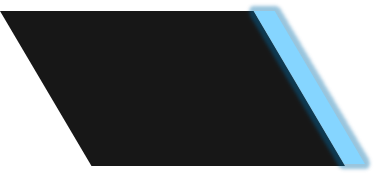 ALTERNATIVA A
2
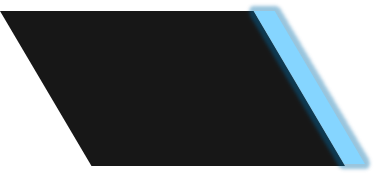 ALTERNATIVA B
3
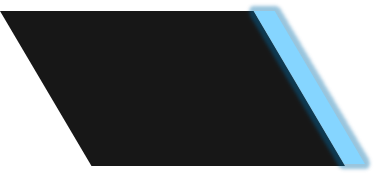 ALTERNATIVA C
4
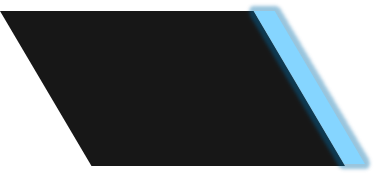 ALTERNATIVA D - CORRETA
10 MIL
2500
5 MIL
PULAR OU PEDIR AJUDA
PARAR
ACERTAR
ERRAR
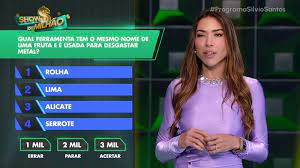 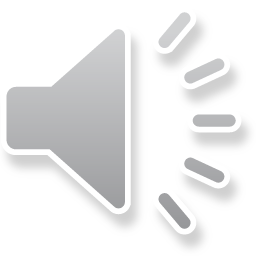 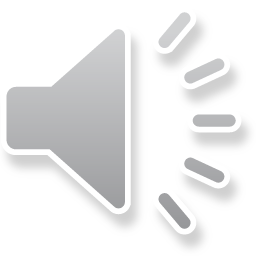 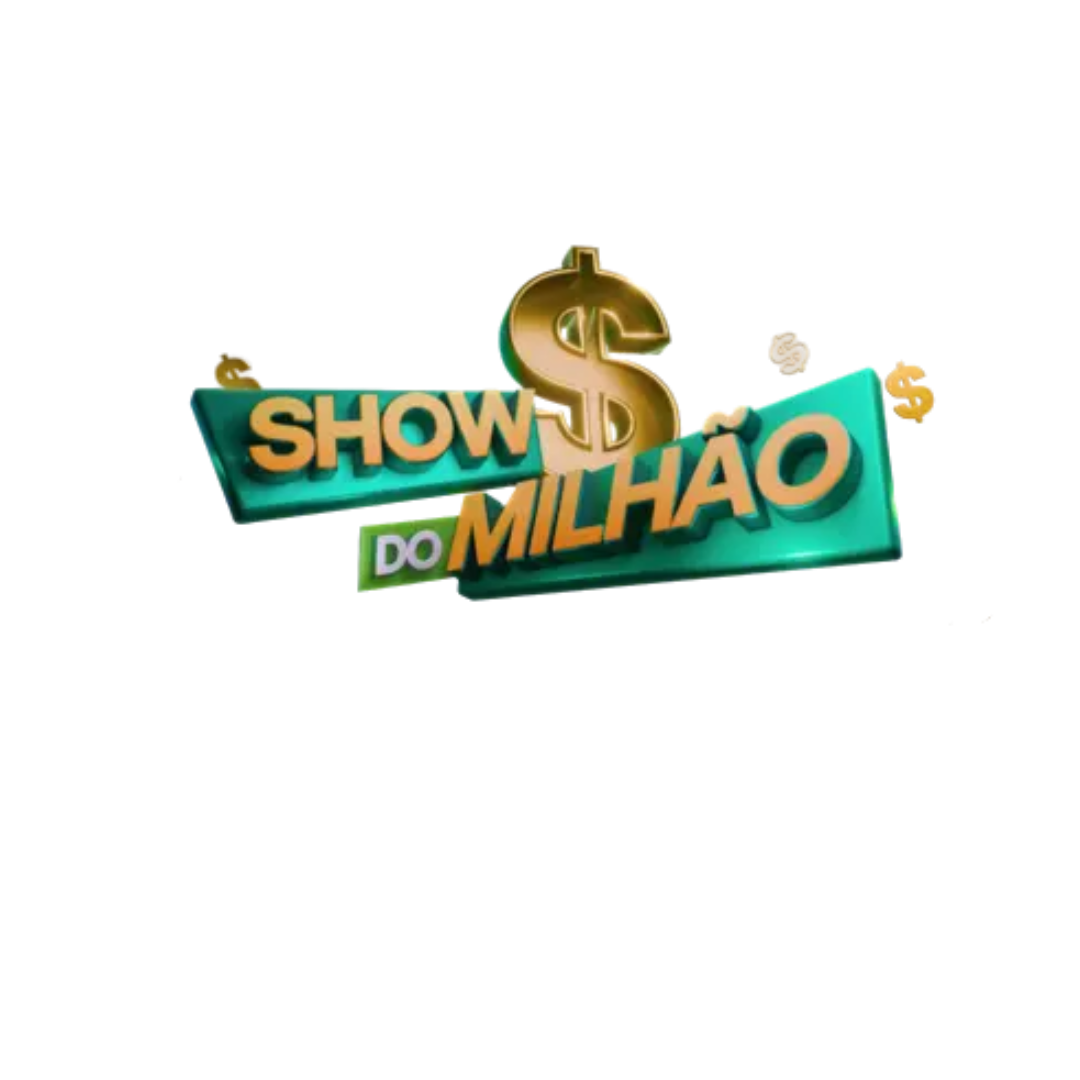 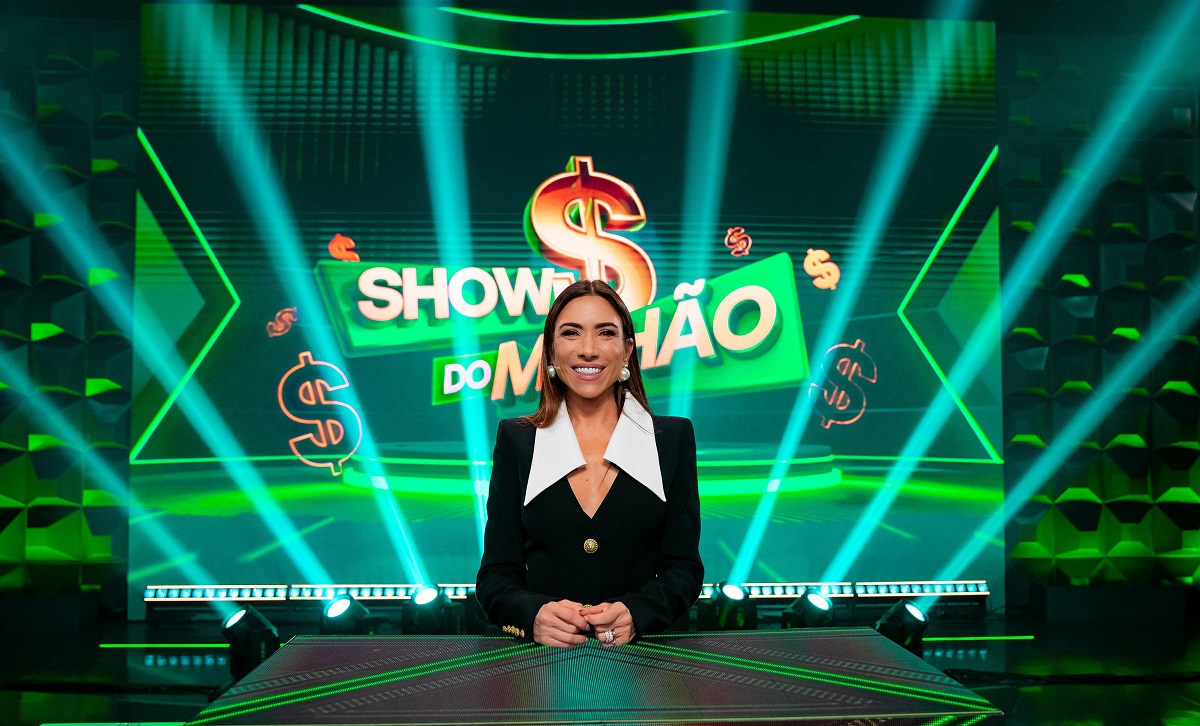 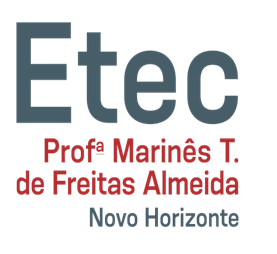 VERIFICAR RESPOSTA
PERGUNTA
1
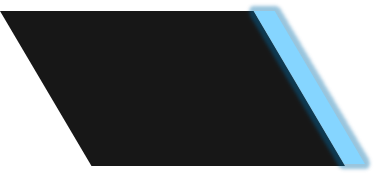 ALTERNATIVA A - CORRETA
2
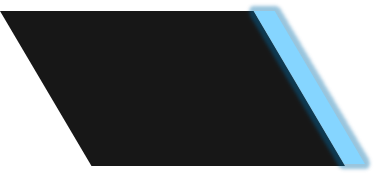 ALTERNATIVA B
3
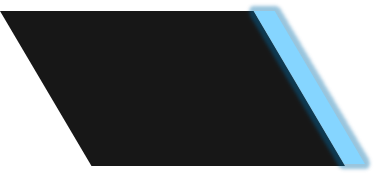 ALTERNATIVA C
4
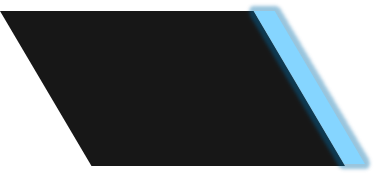 ALTERNATIVA D
20 MIL
5 MIL
10 MIL
PULAR OU PEDIR AJUDA
PARAR
ACERTAR
ERRAR
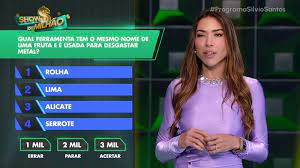 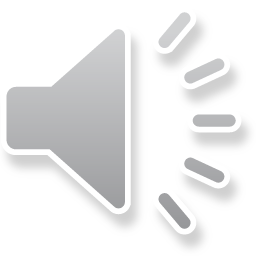 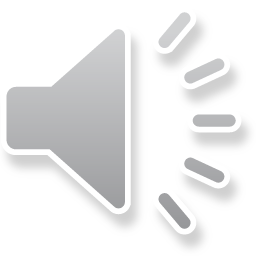 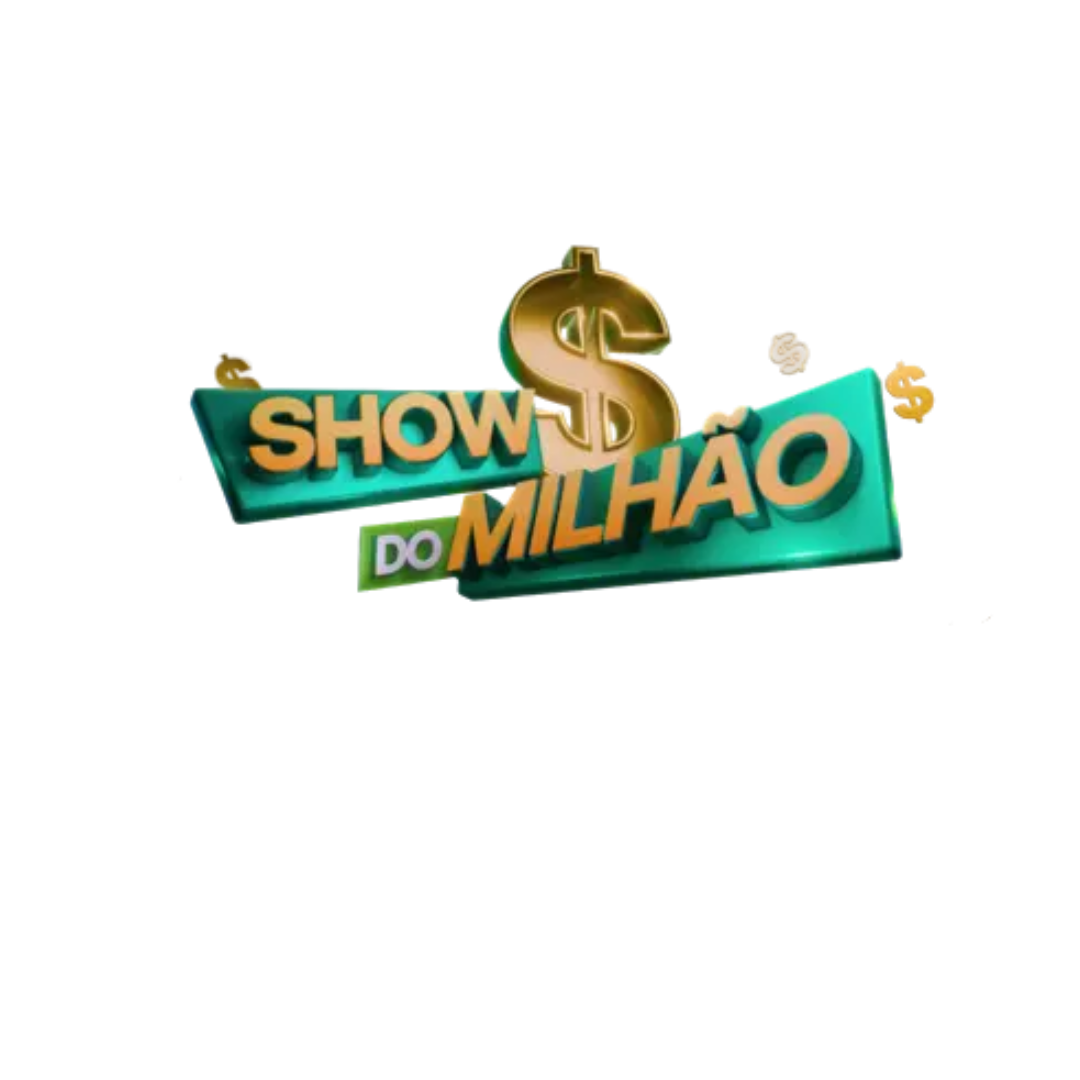 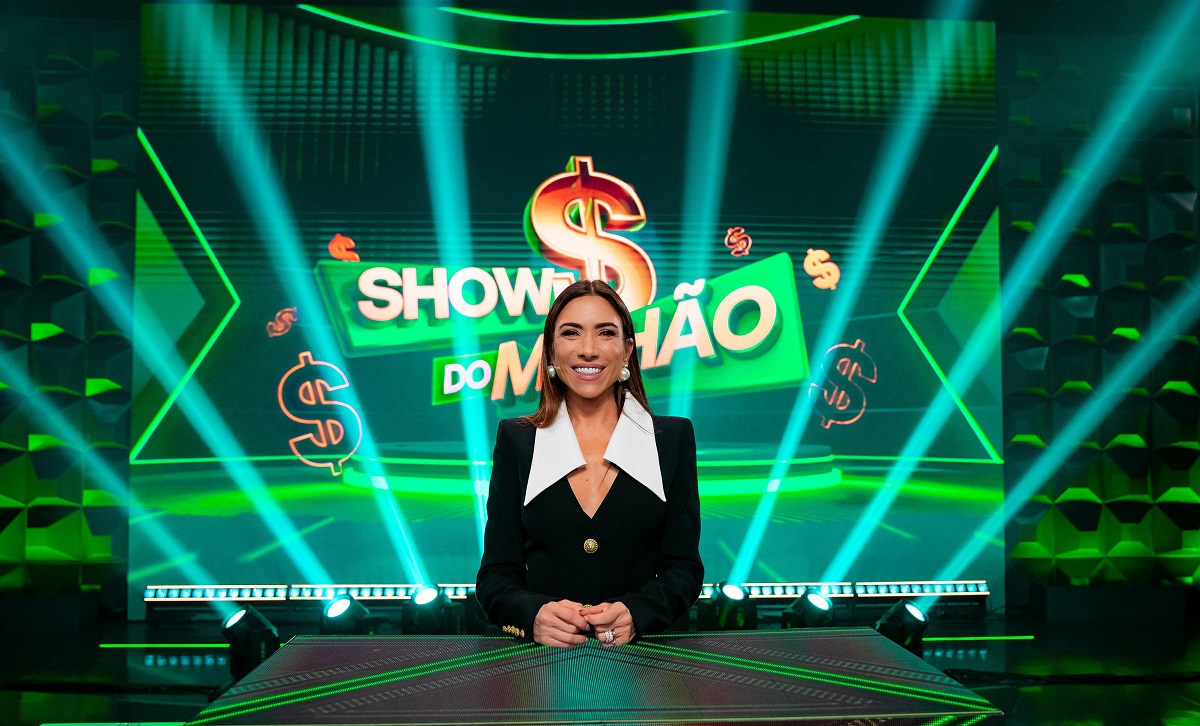 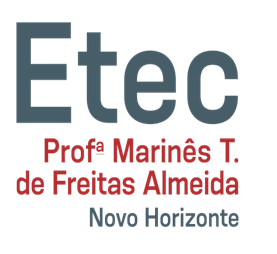 VERIFICAR RESPOSTA
PERGUNTA
1
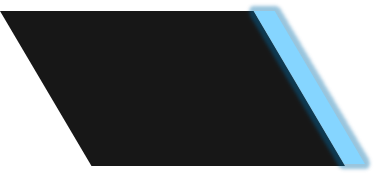 ALTERNATIVA A
2
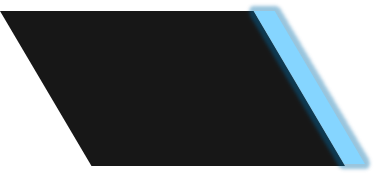 ALTERNATIVA B - CORRETA
3
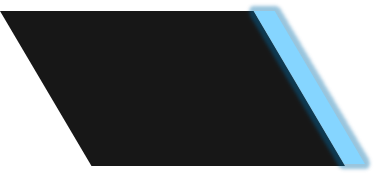 ALTERNATIVA C
4
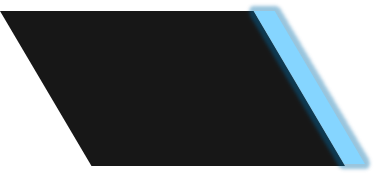 ALTERNATIVA D
30 MIL
10 MIL
20 MIL
PULAR OU PEDIR AJUDA
PARAR
ACERTAR
ERRAR
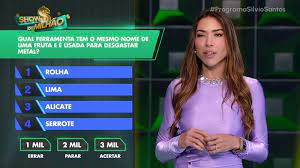 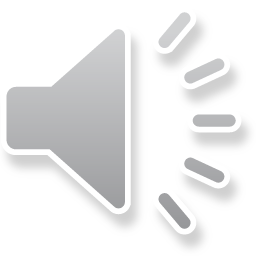 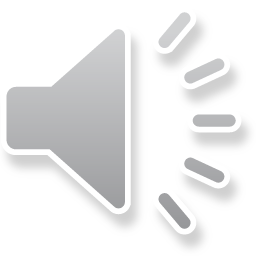 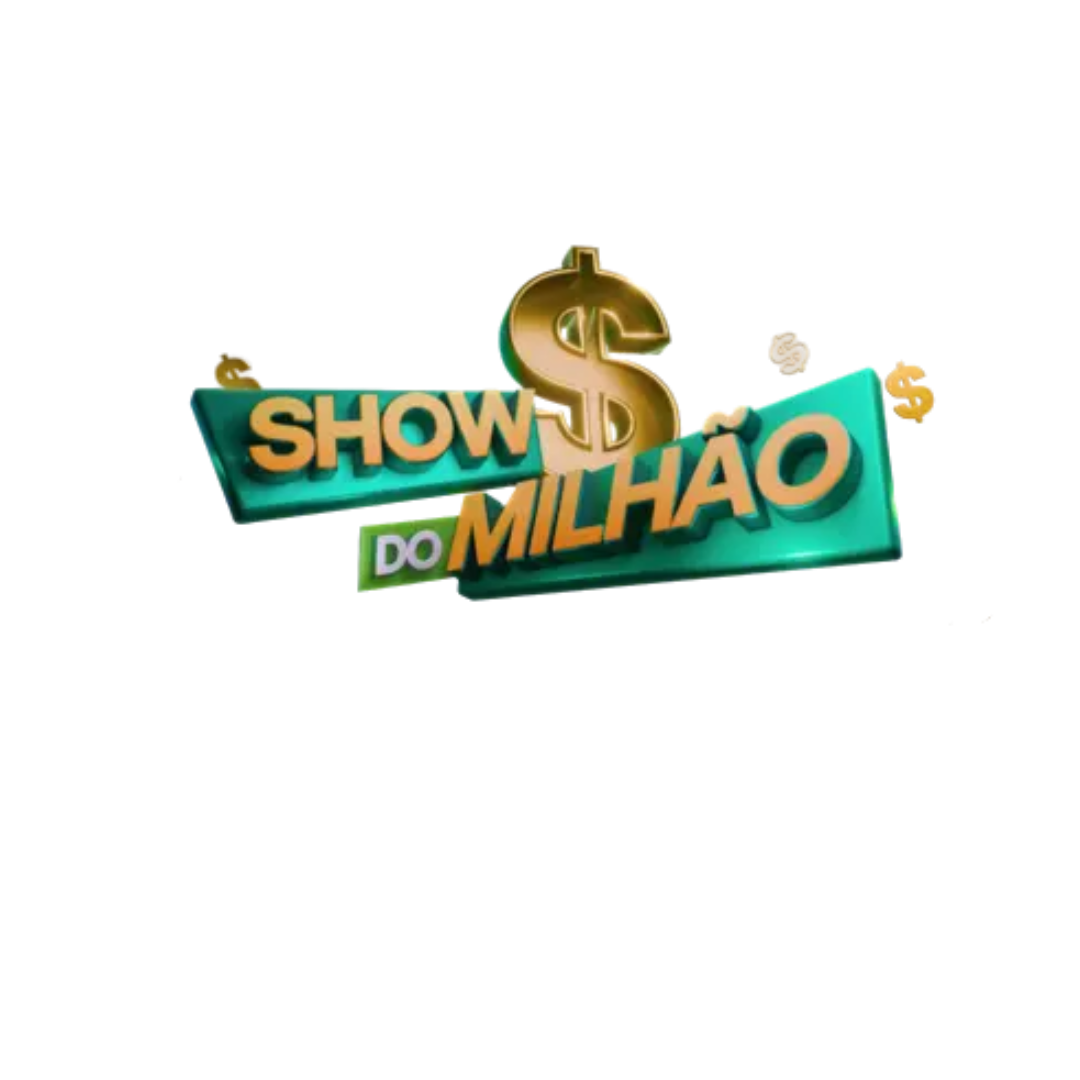 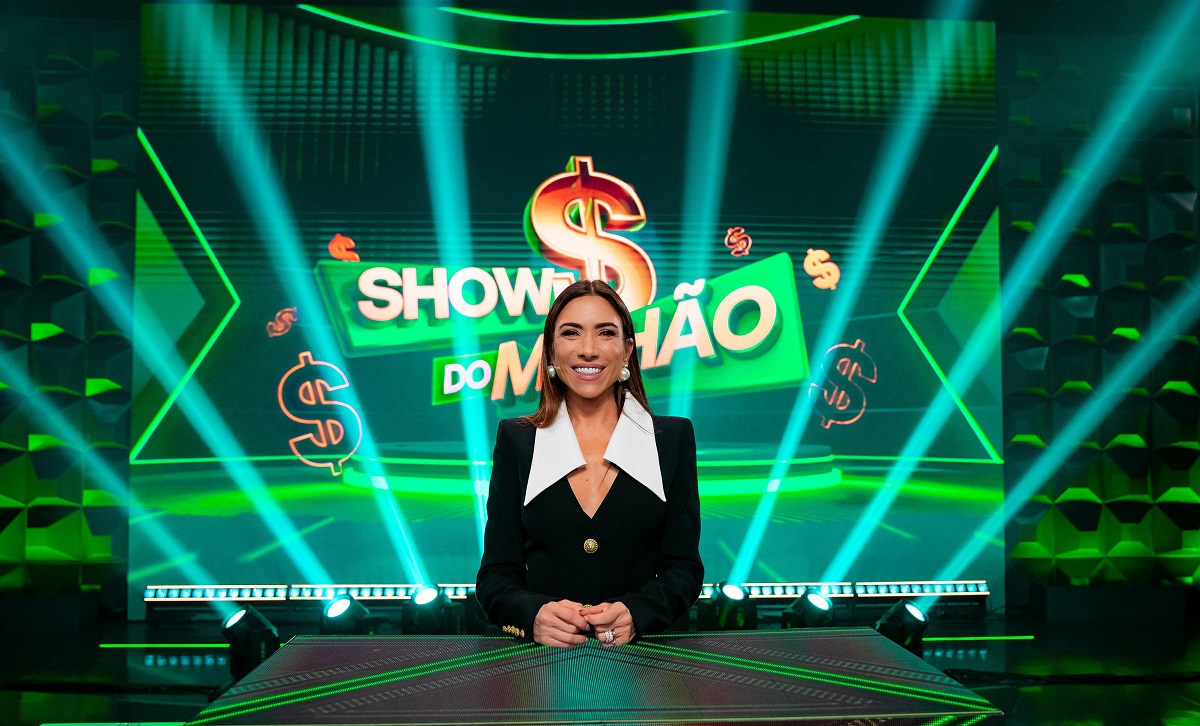 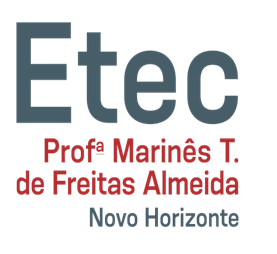 VERIFICAR RESPOSTA
PERGUNTA
1
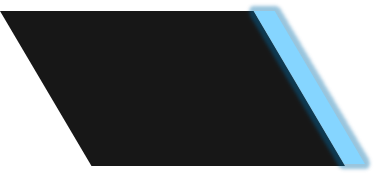 ALTERNATIVA A
2
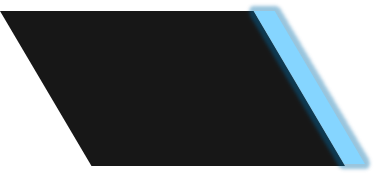 ALTERNATIVA B - CORRETA
3
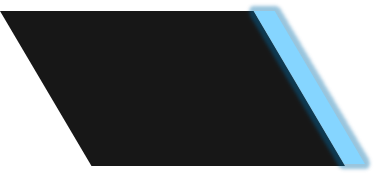 ALTERNATIVA C
4
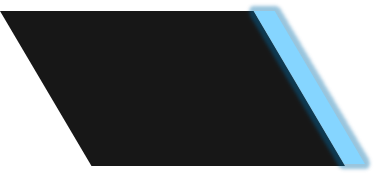 ALTERNATIVA D
40 MIL
15 MIL
30 MIL
PULAR OU PEDIR AJUDA
PARAR
ACERTAR
ERRAR
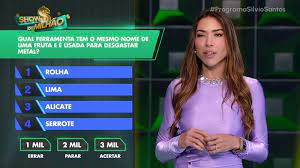 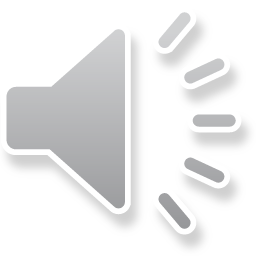 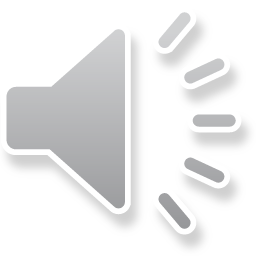 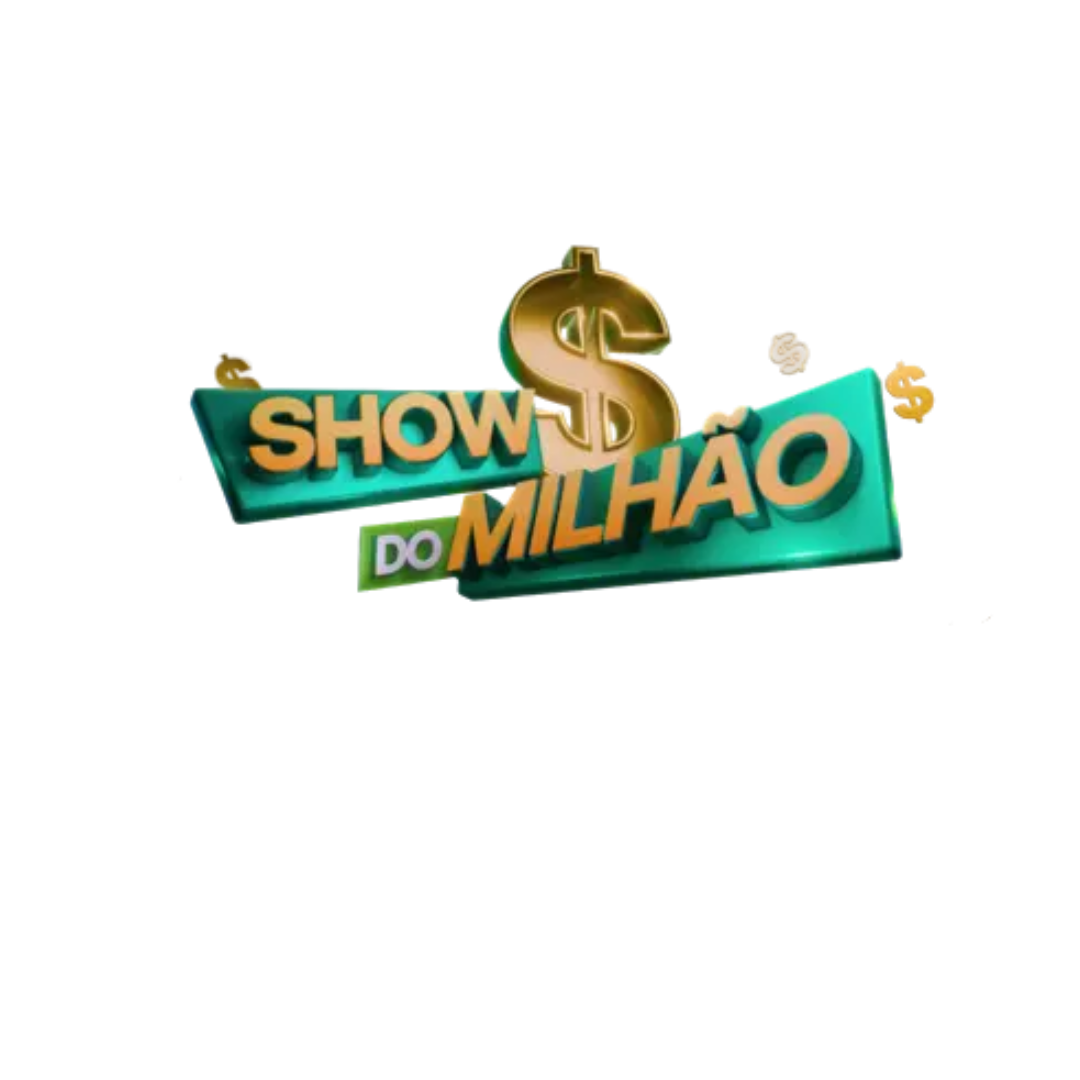 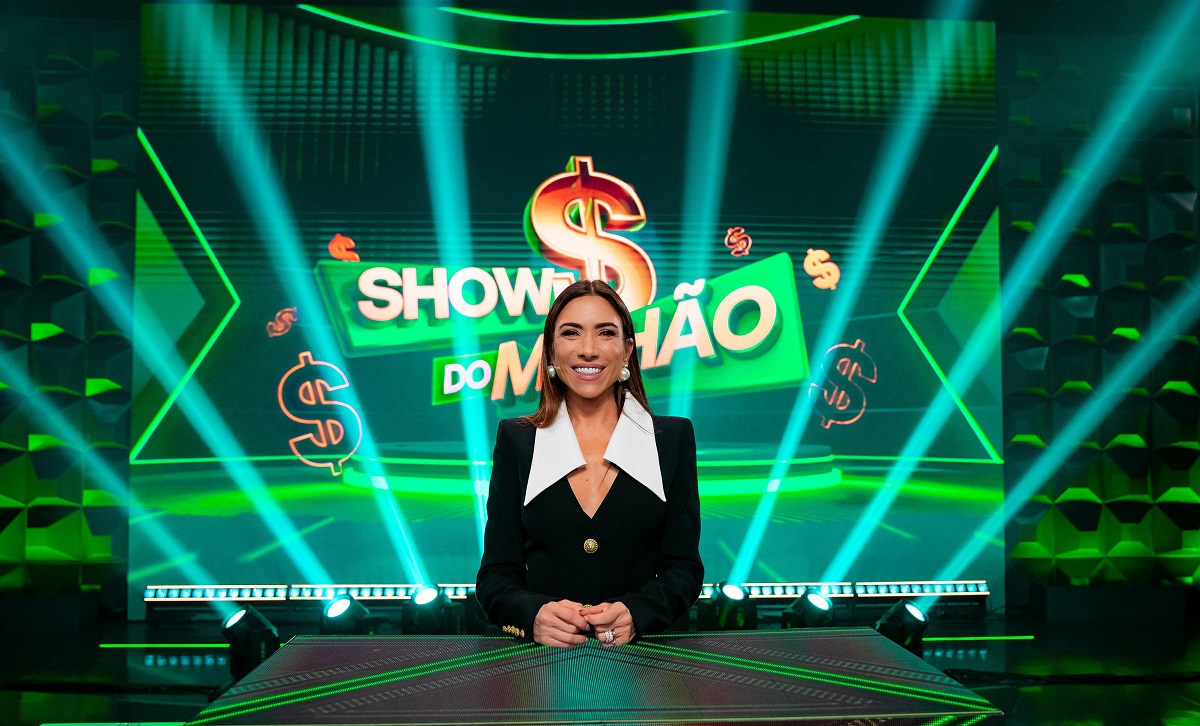 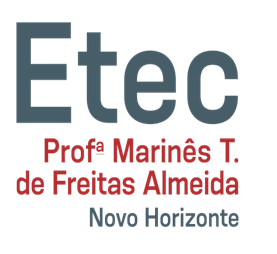 VERIFICAR RESPOSTA
PERGUNTA
1
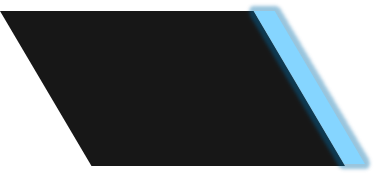 ALTERNATIVA A
2
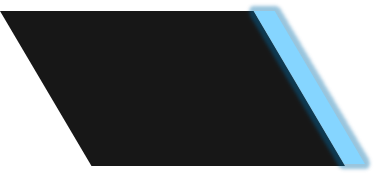 ALTERNATIVA B
3
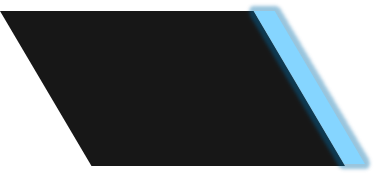 ALTERNATIVA C
4
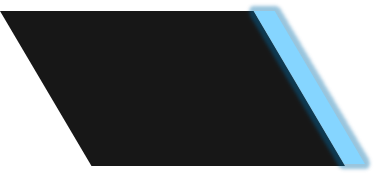 ALTERNATIVA D - CORRETA
50 MIL
20 MIL
40 MIL
PULAR OU PEDIR AJUDA
PARAR
ACERTAR
ERRAR
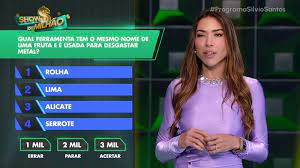 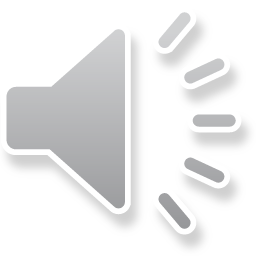 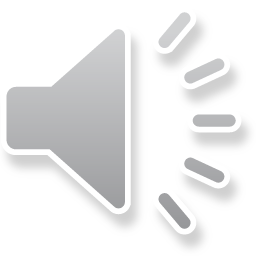 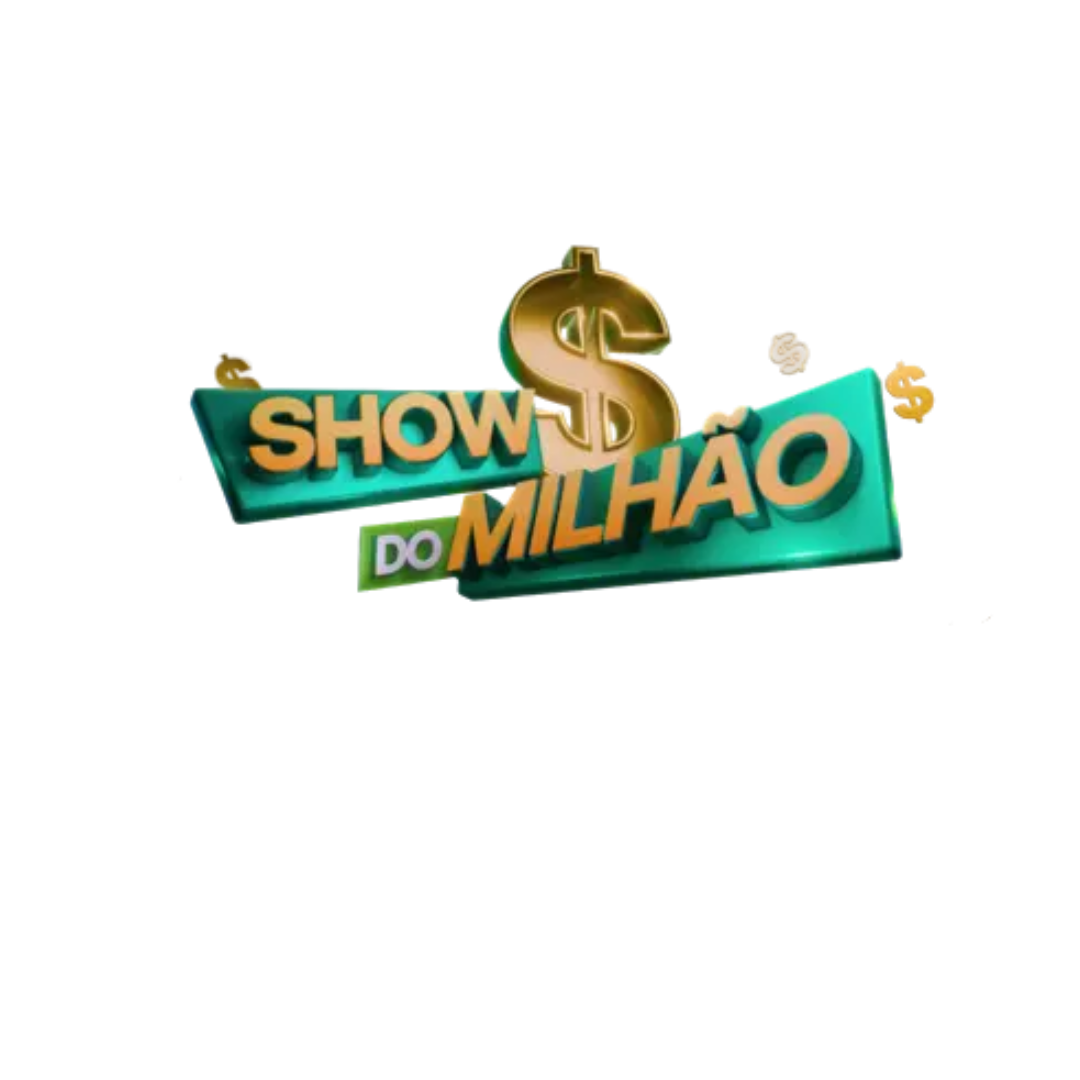 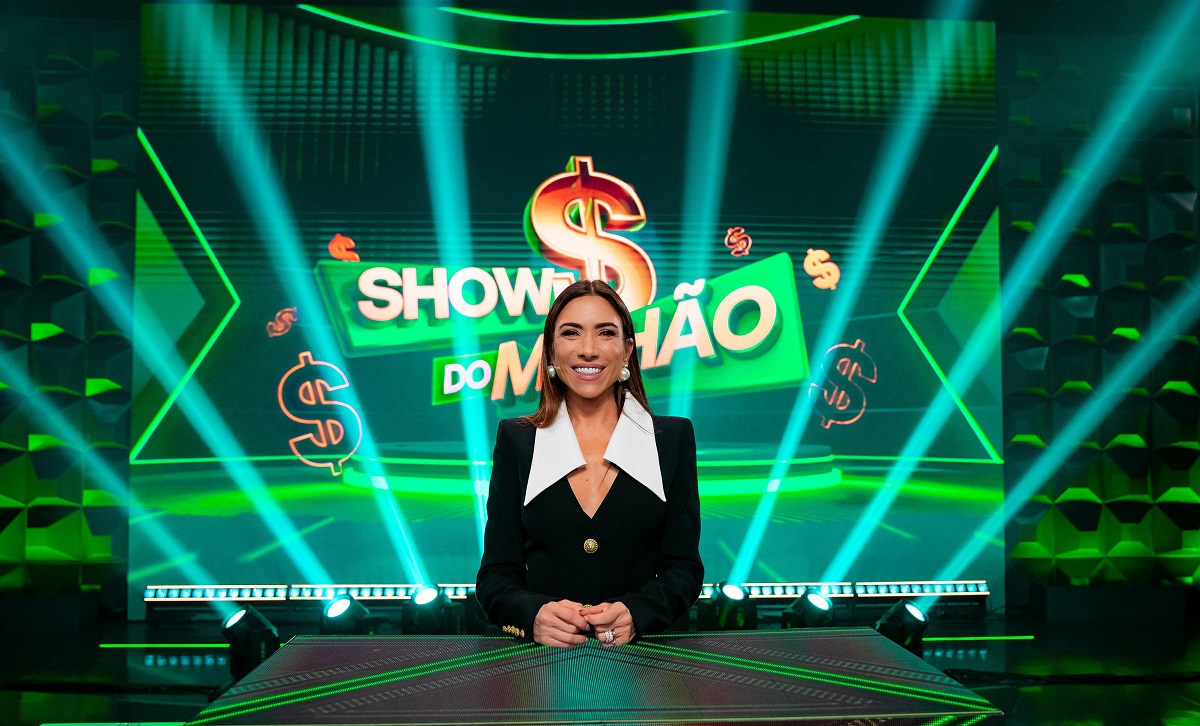 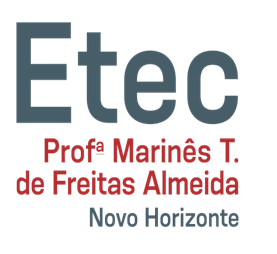 VERIFICAR RESPOSTA
PERGUNTA
1
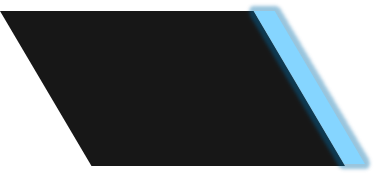 ALTERNATIVA A - CORRETA
2
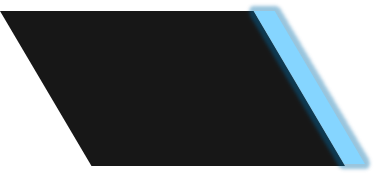 ALTERNATIVA B
3
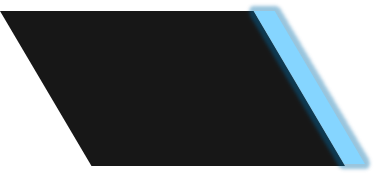 ALTERNATIVA C
4
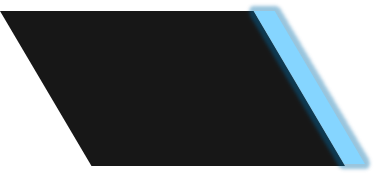 ALTERNATIVA D
60 MIL
25 MIL
50 MIL
PULAR OU PEDIR AJUDA
PARAR
ACERTAR
ERRAR
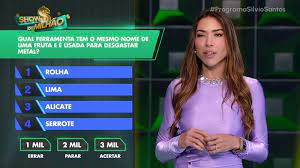 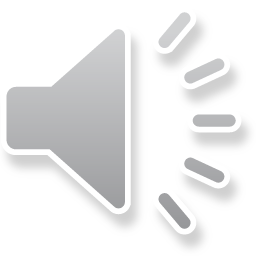 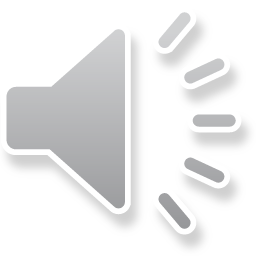 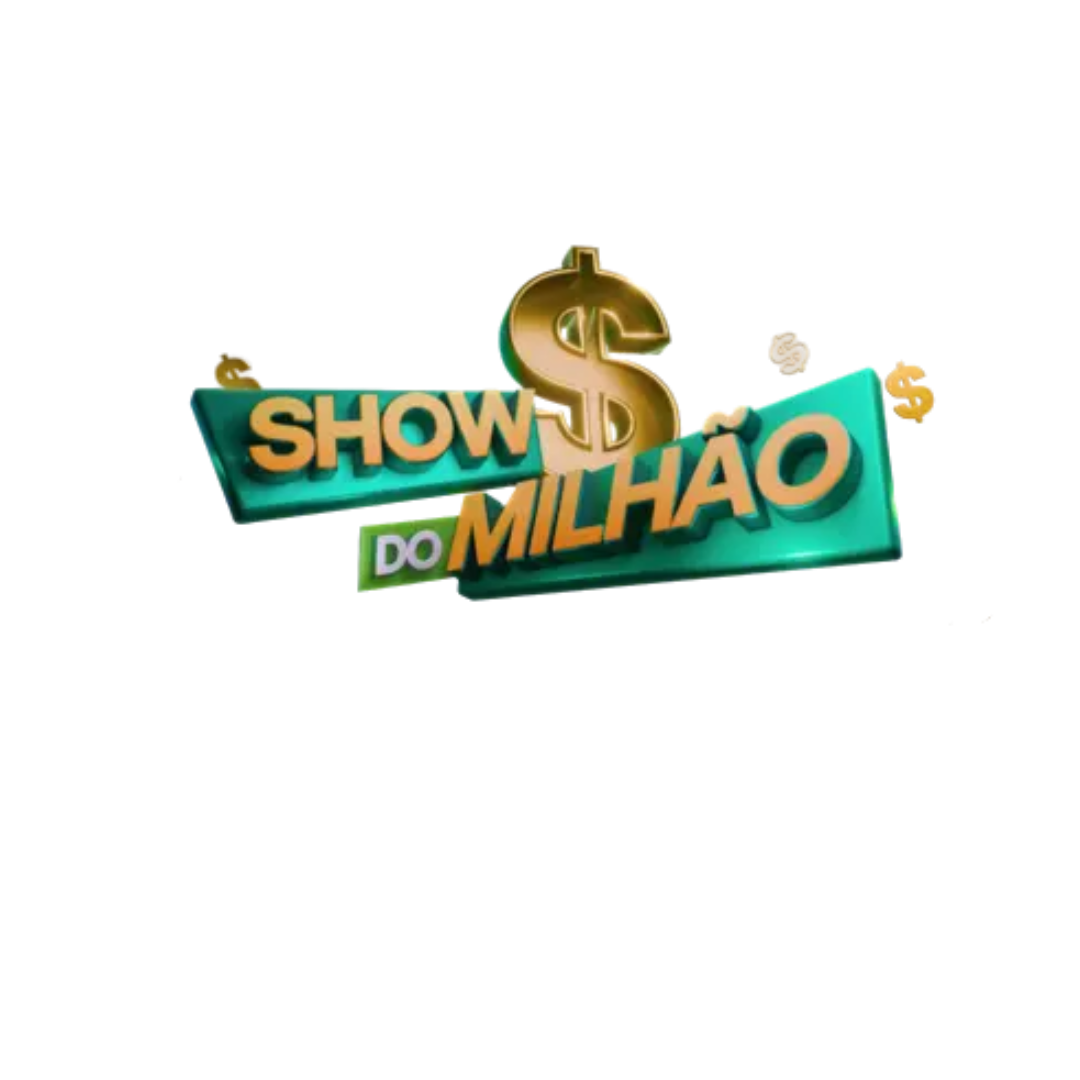 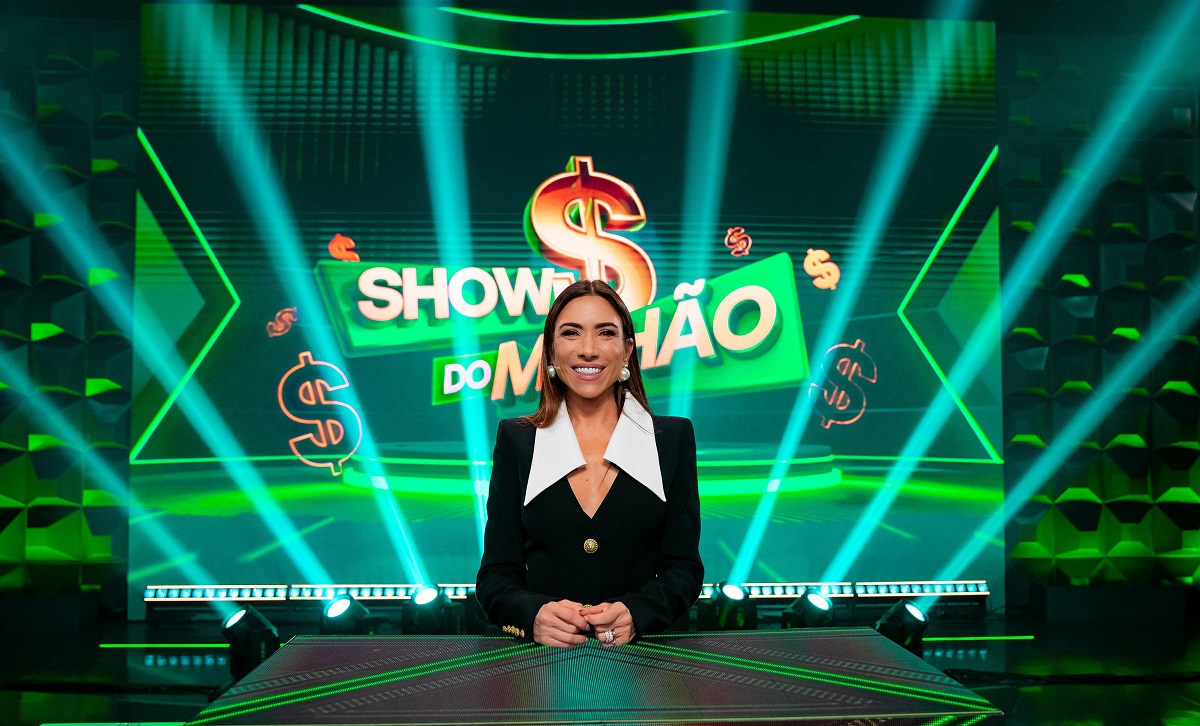 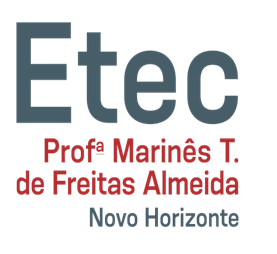 VERIFICAR RESPOSTA
PERGUNTA
1
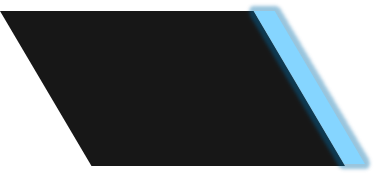 ALTERNATIVA A - CORRETA
2
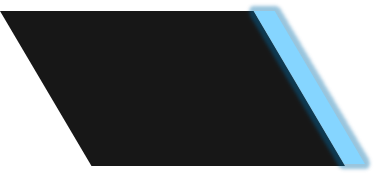 ALTERNATIVA B
3
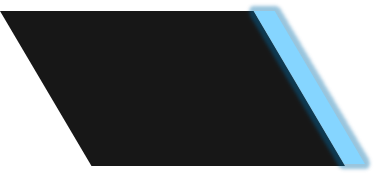 ALTERNATIVA C
4
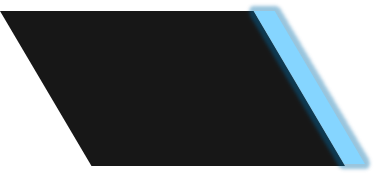 ALTERNATIVA D
80 MIL
30 MIL
60 MIL
PULAR OU PEDIR AJUDA
PARAR
ACERTAR
ERRAR
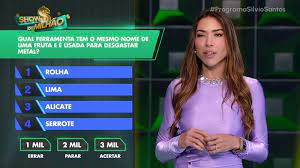 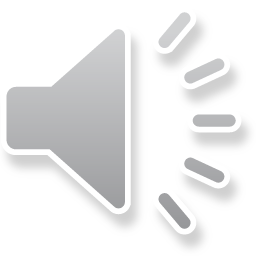 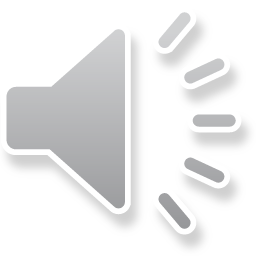 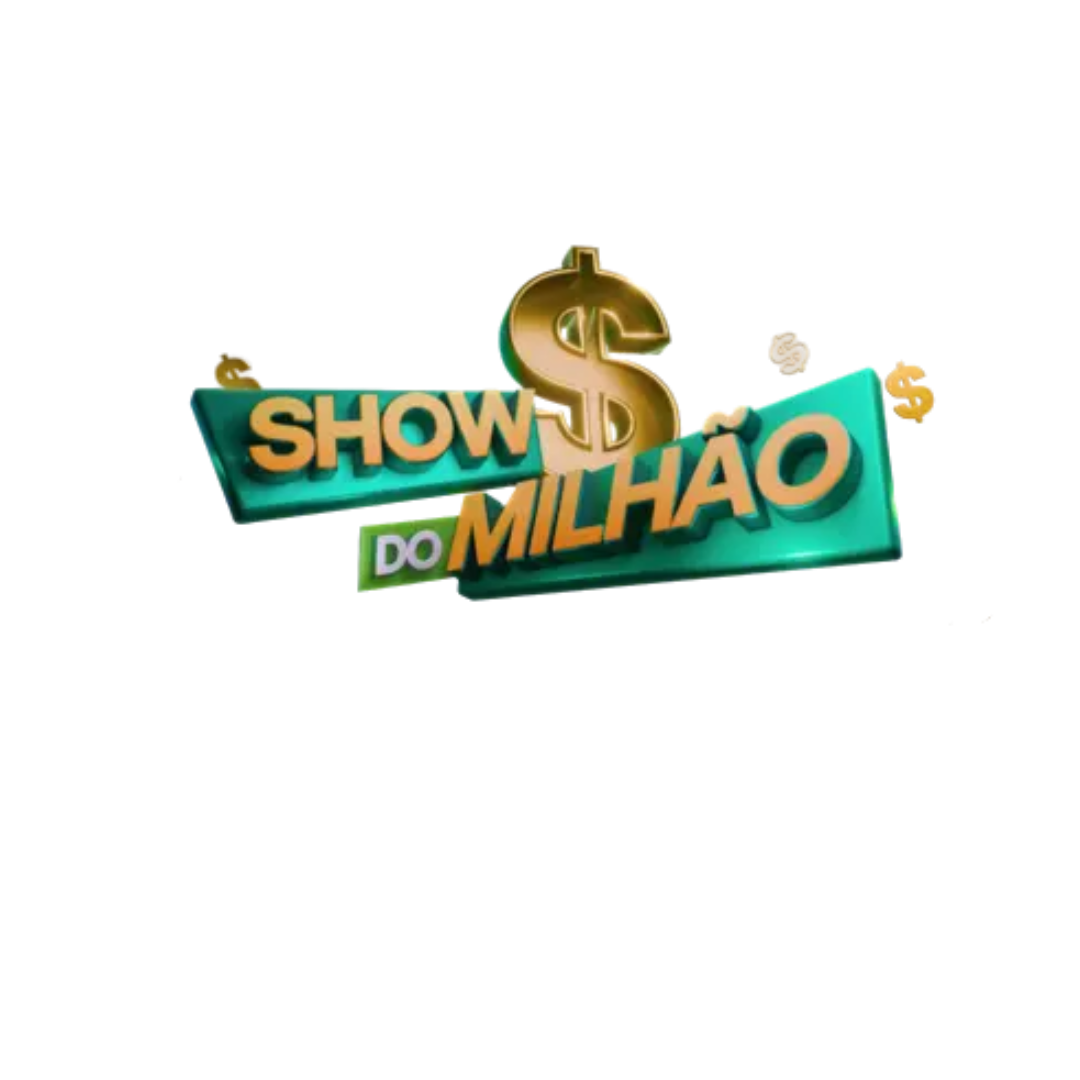 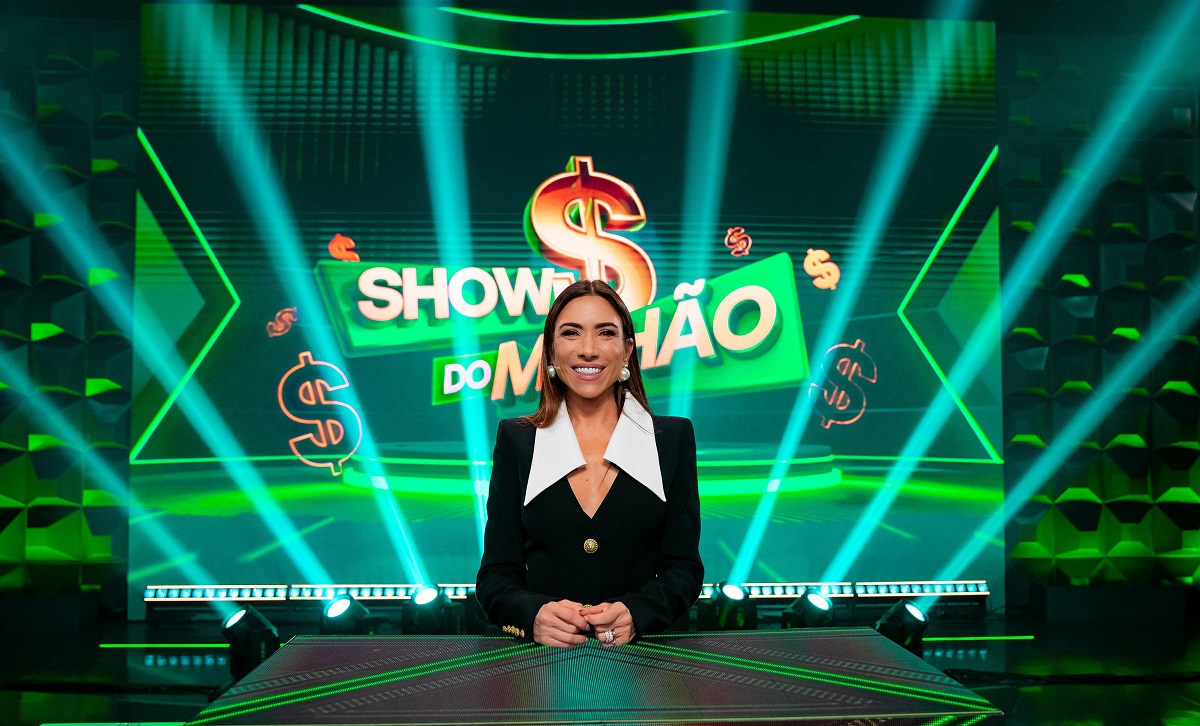 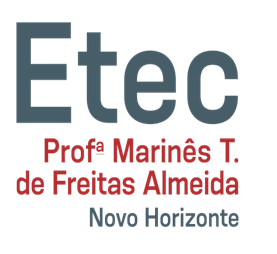 VERIFICAR RESPOSTA
PERGUNTA
1
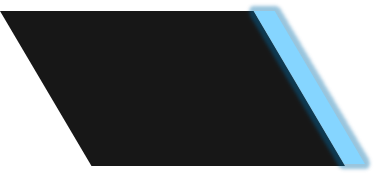 ALTERNATIVA  A - CORRETA
2
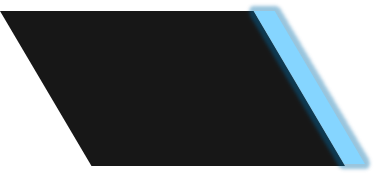 ALTERNATIVA B
3
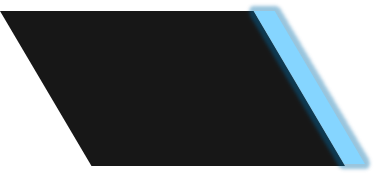 ALTERNATIVA C
4
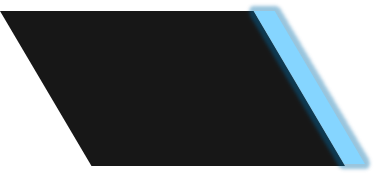 ALTERNATIVA D
100 MIL
40 MIL
80 MIL
PULAR OU PEDIR AJUDA
PARAR
ACERTAR
ERRAR
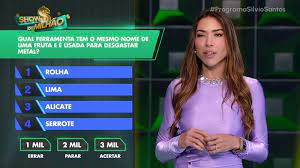 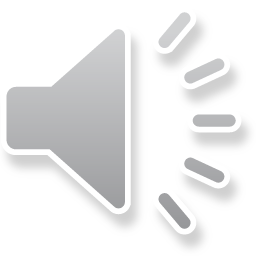 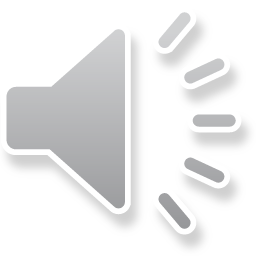 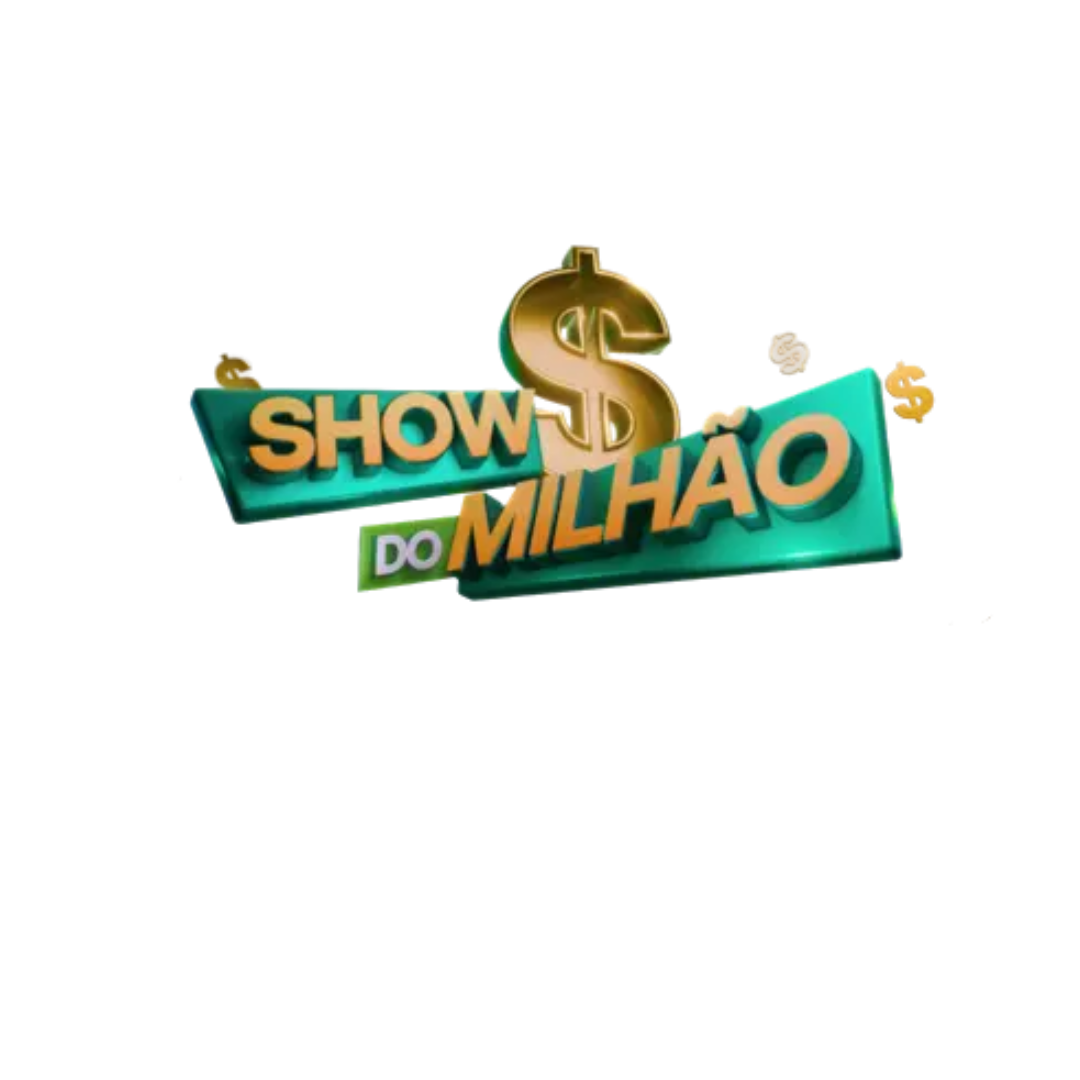 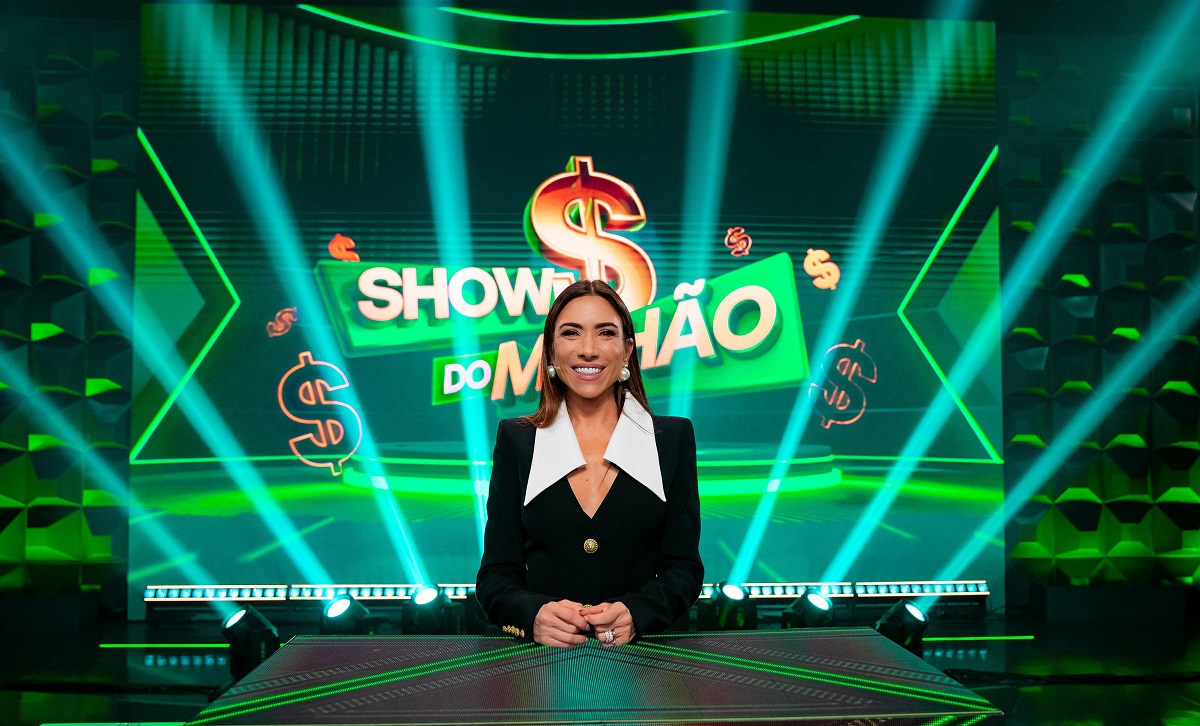 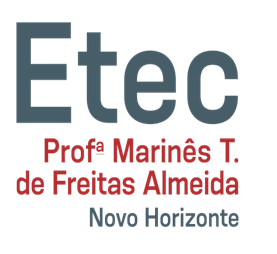 VERIFICAR RESPOSTA
PERGUNTA
1
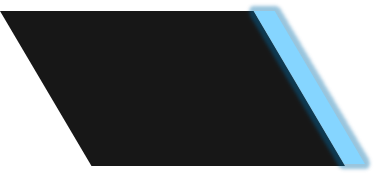 ALTERNATIVA A
2
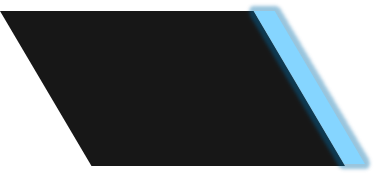 ALTERNATIVA B
3
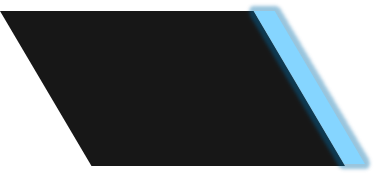 ALTERNATIVA C - CORRETA
4
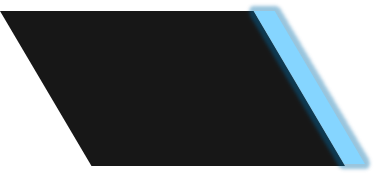 ALTERNATIVA D
200 MIL
50 MIL
100 MIL
PULAR OU PEDIR AJUDA
PARAR
ACERTAR
ERRAR
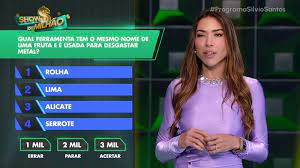 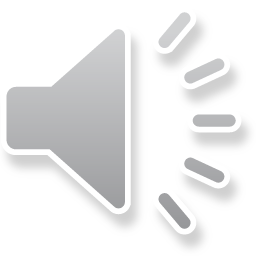 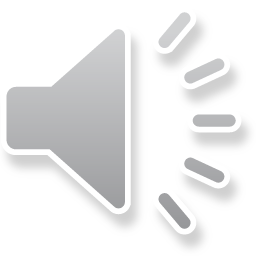 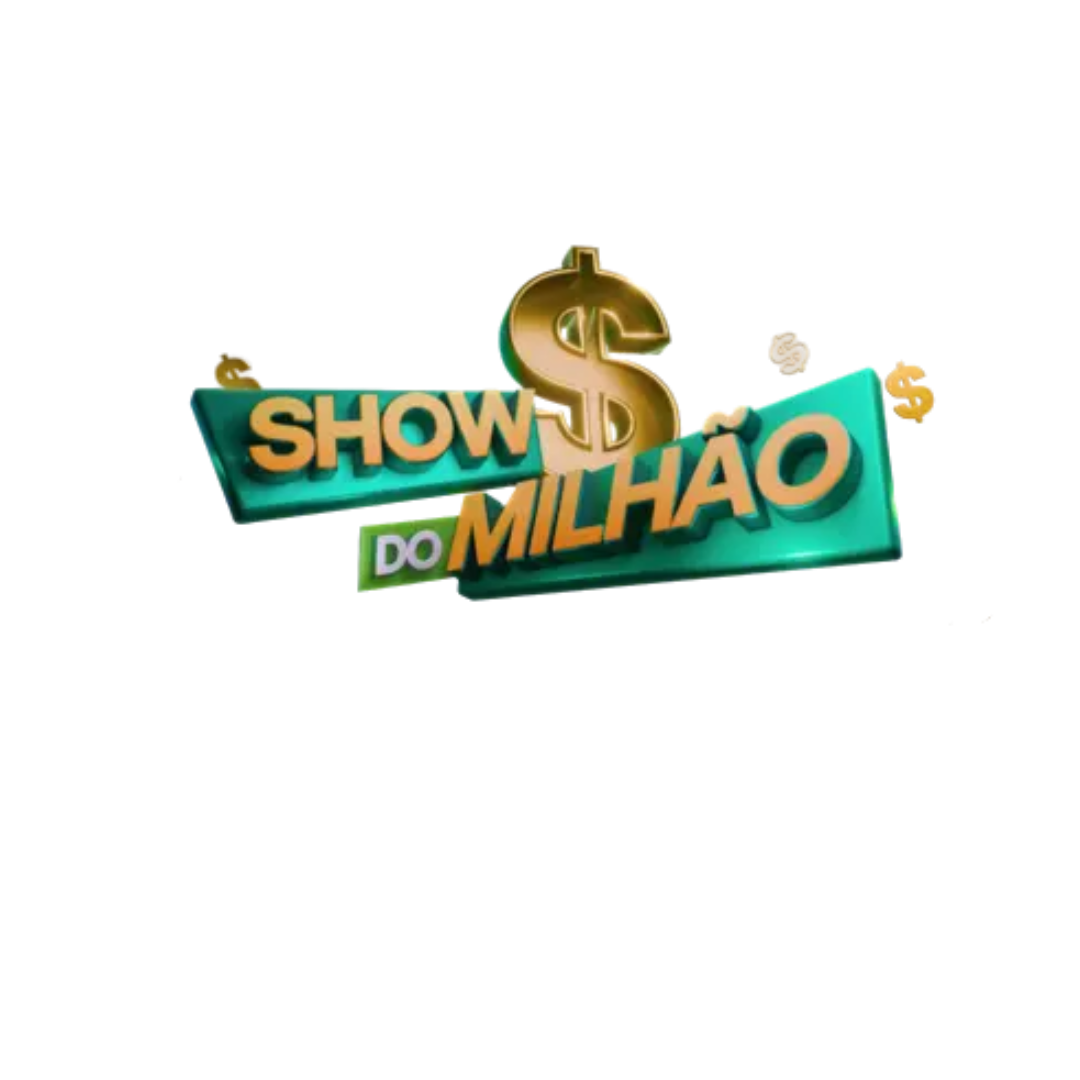 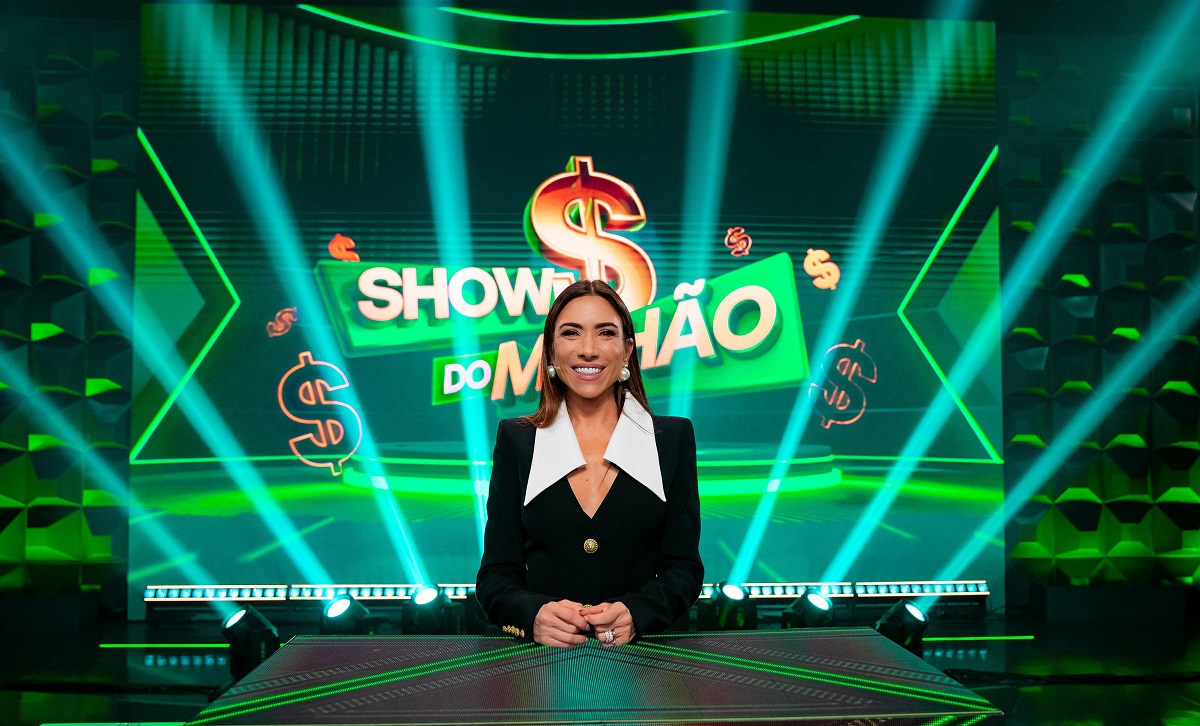 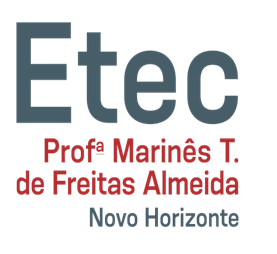 VERIFICAR RESPOSTA
PERGUNTA
1
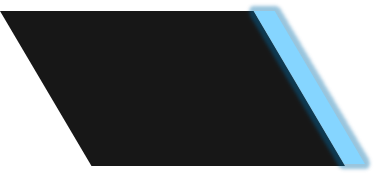 ALTERNATIVA A
2
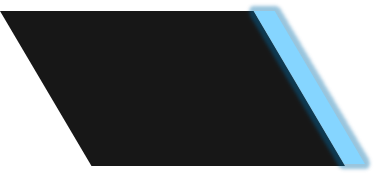 ALTERNATIVA B
3
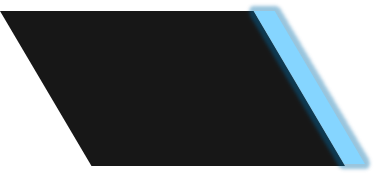 ALTERNATIVA C
4
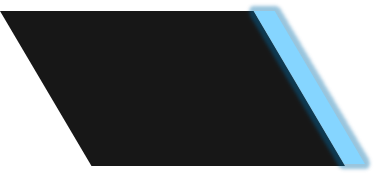 ALTERNATIVA D - CORRETA
300 MIL
100 MIL
200 MIL
PULAR OU PEDIR AJUDA
PARAR
ACERTAR
ERRAR
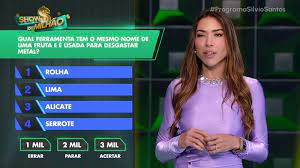 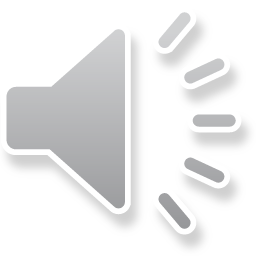 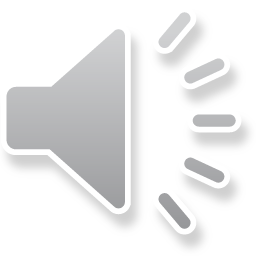 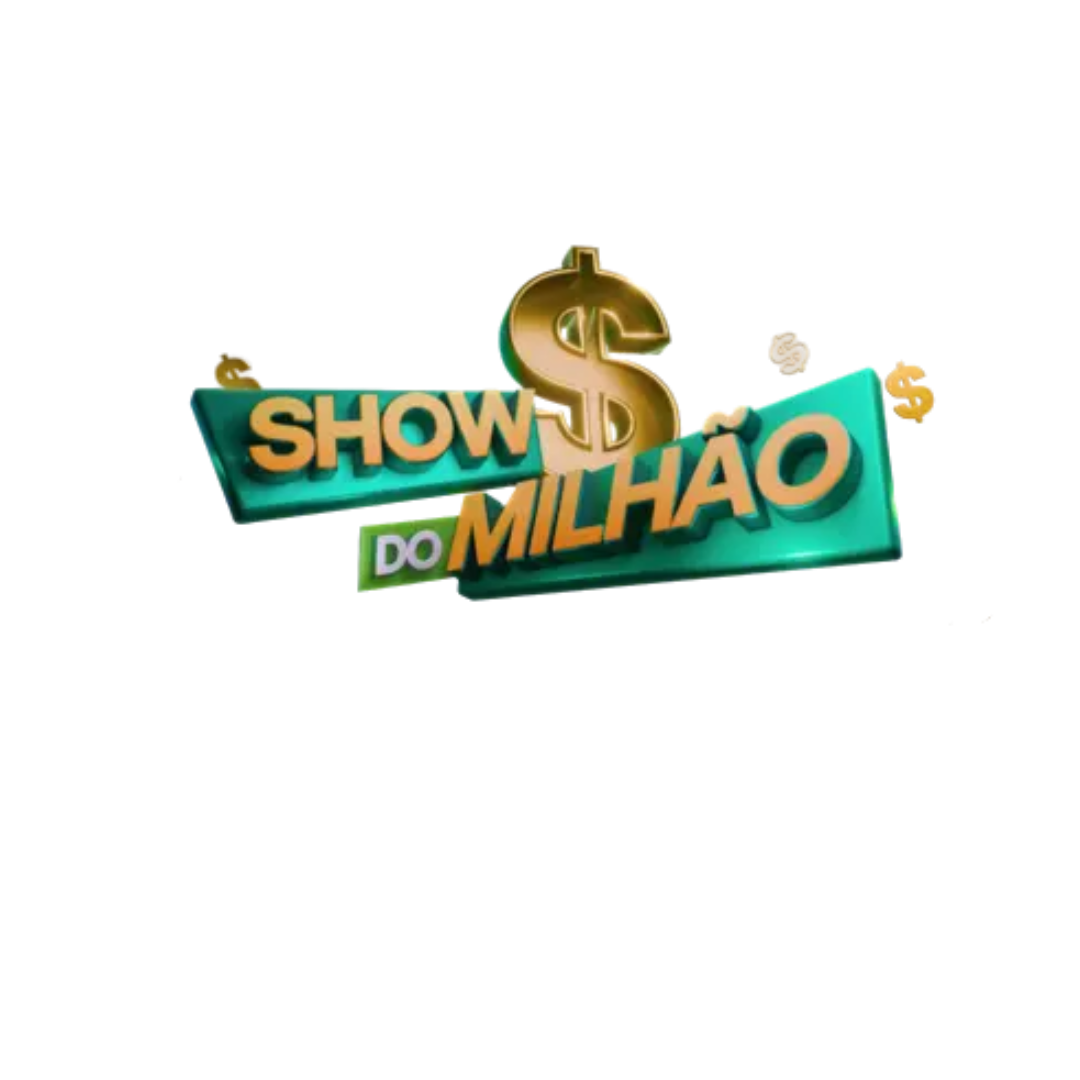 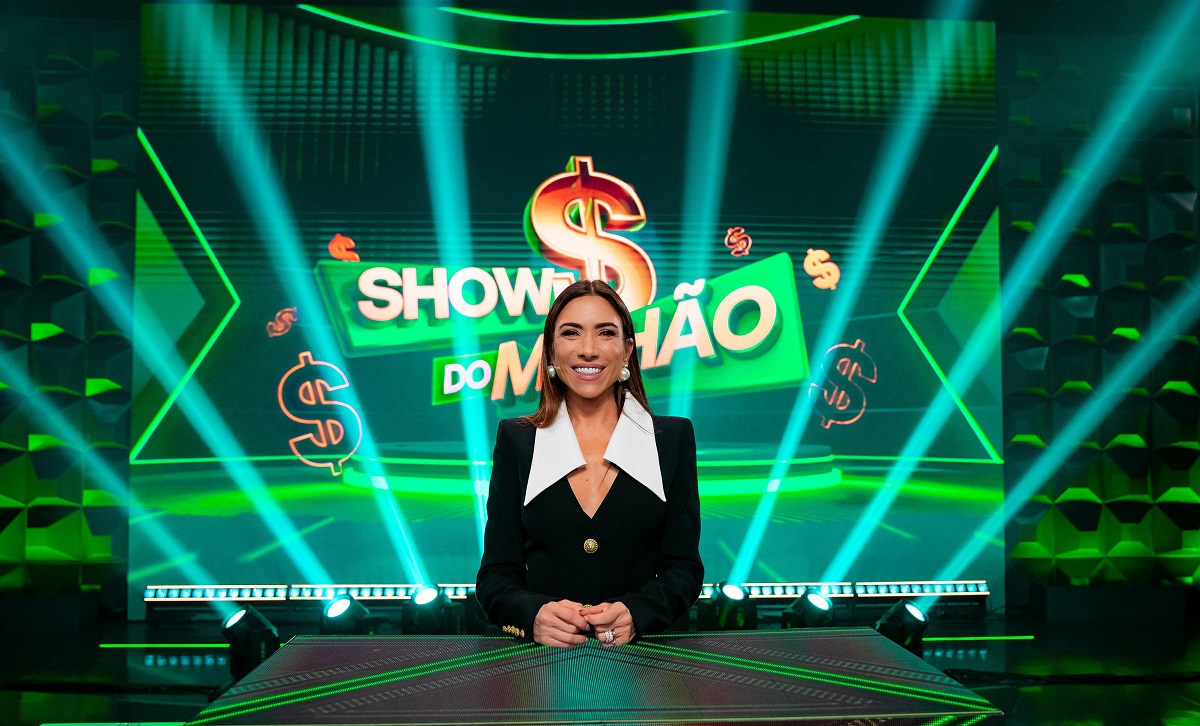 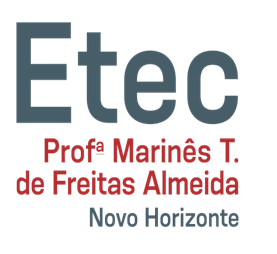 VERIFICAR RESPOSTA
PERGUNTA
1
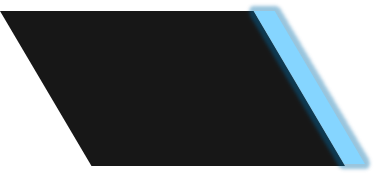 ALTERNATIVA A
2
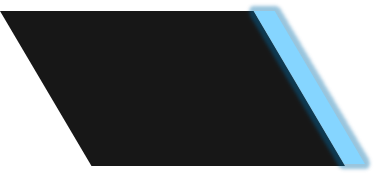 ALTERNATIVA B
3
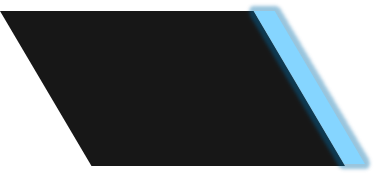 ALTERNATIVA C - CORRETA
4
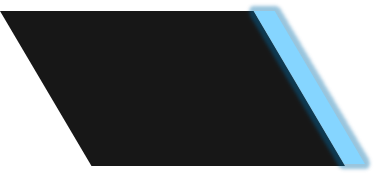 ALTERNATIVA D
400 MIL
150 MIL
300 MIL
PULAR OU PEDIR AJUDA
PARAR
ACERTAR
ERRAR
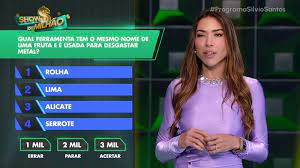 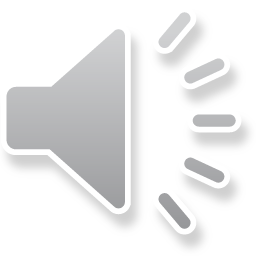 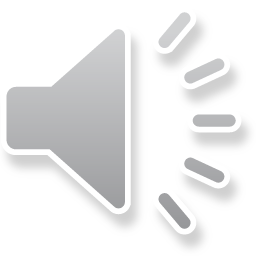 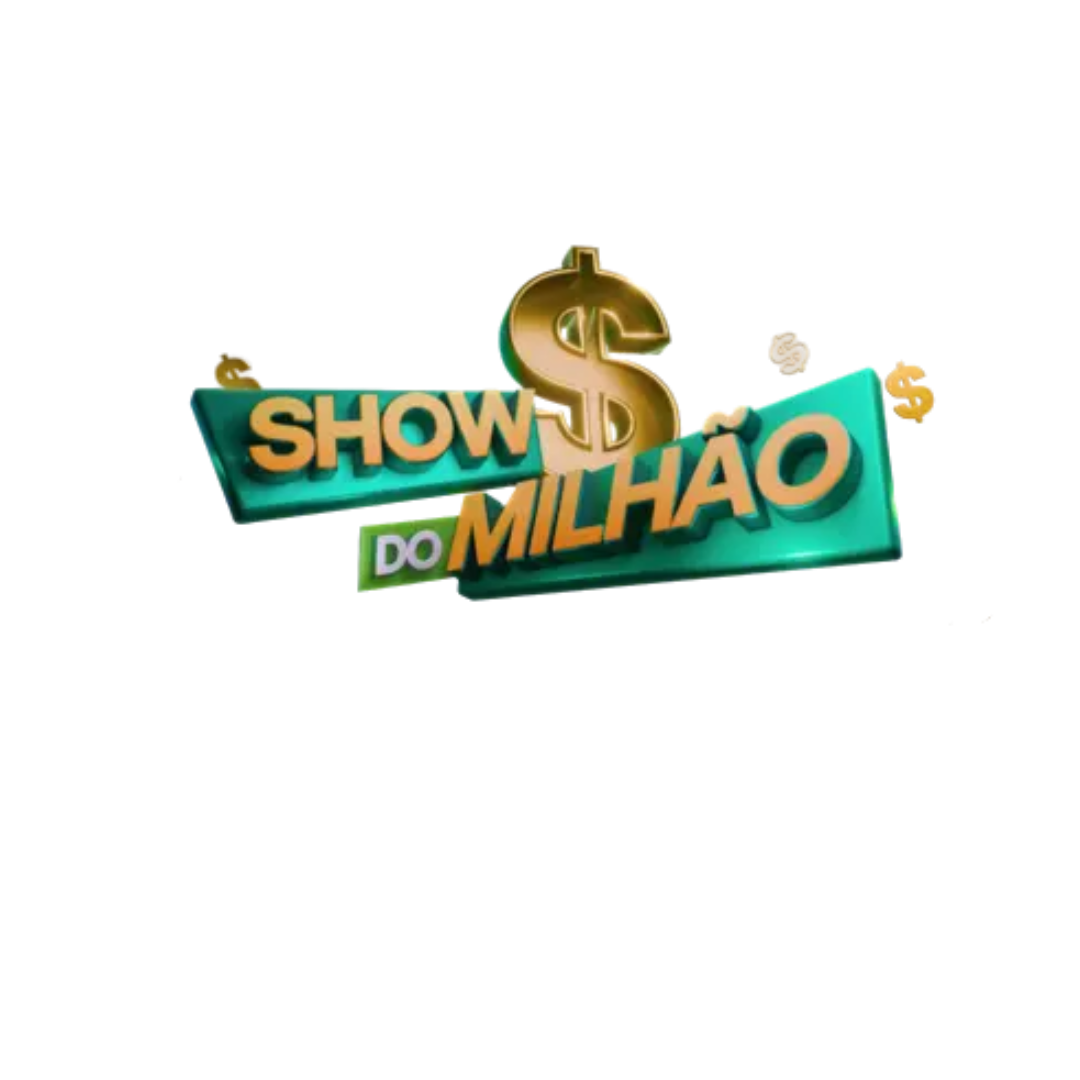 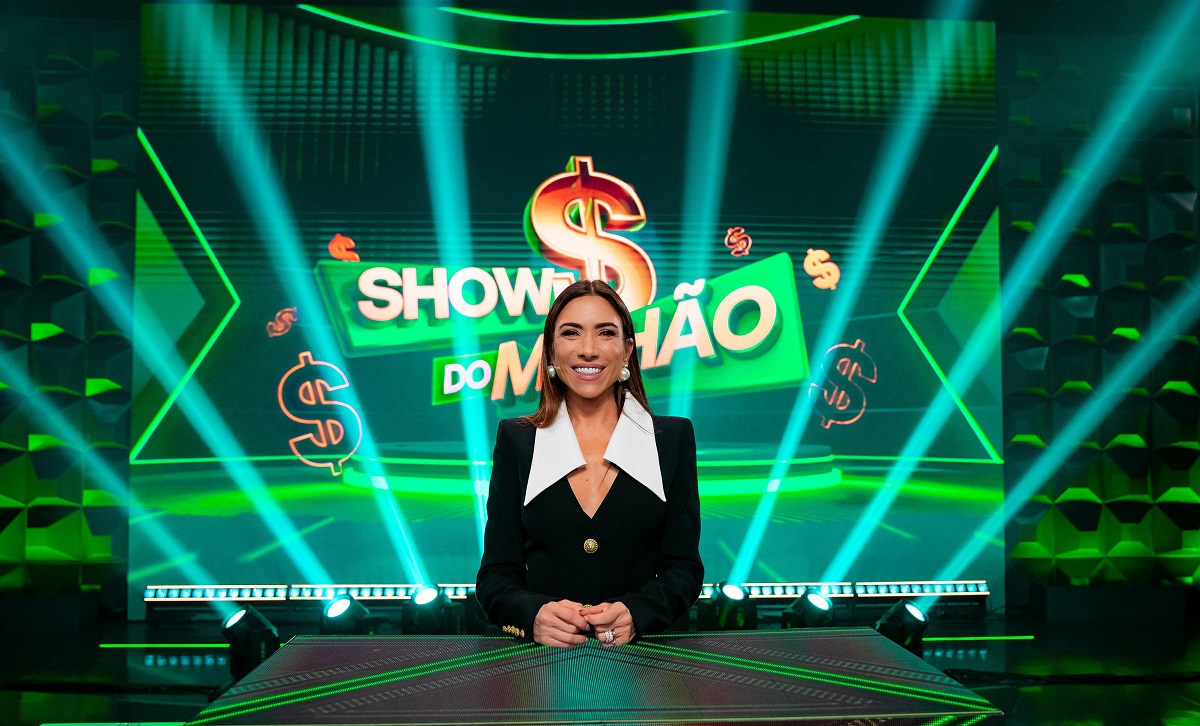 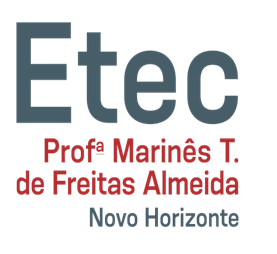 VERIFICAR RESPOSTA
PERGUNTA
1
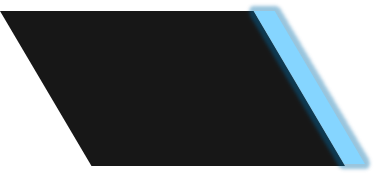 ALTERNATIVA A
2
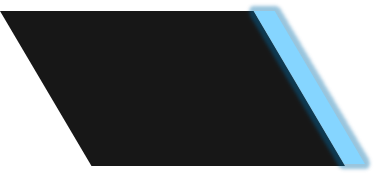 ALTERNATIVA B - CORRETA
3
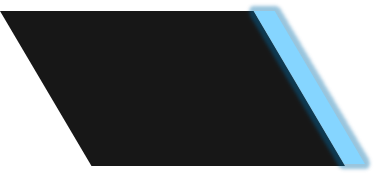 ALTERNATIVA C
4
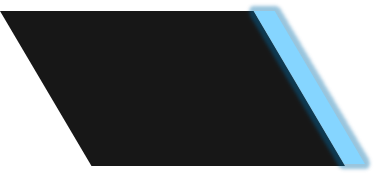 ALTERNATIVA D
500 MIL
200 MIL
400 MIL
PULAR OU PEDIR AJUDA
PARAR
ACERTAR
ERRAR
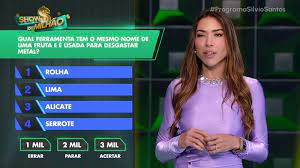 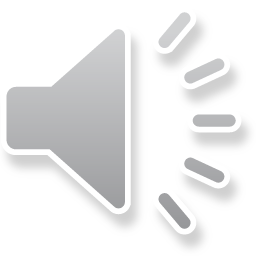 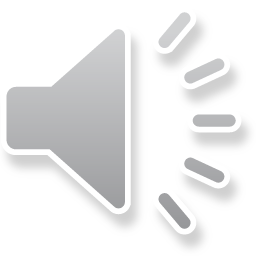 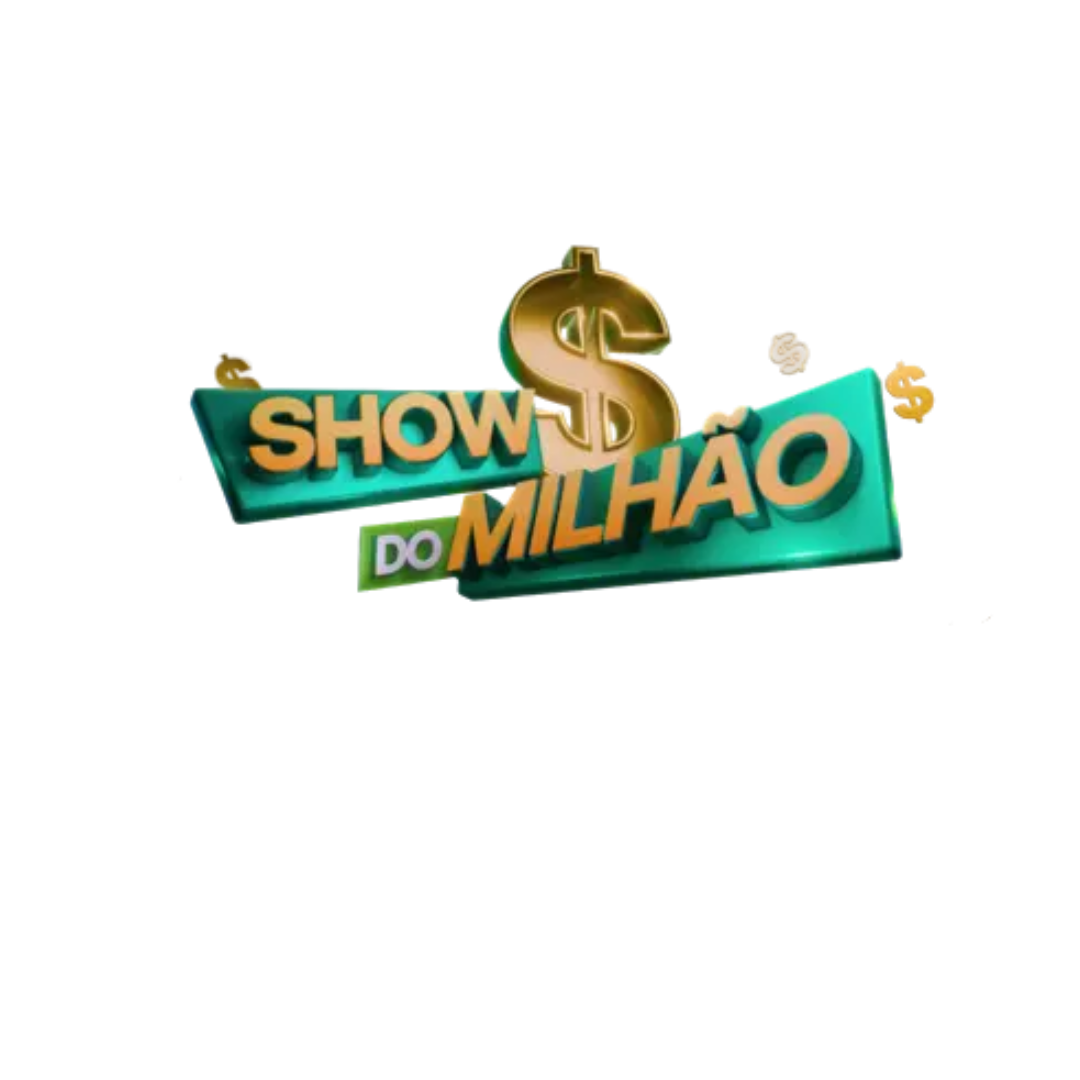 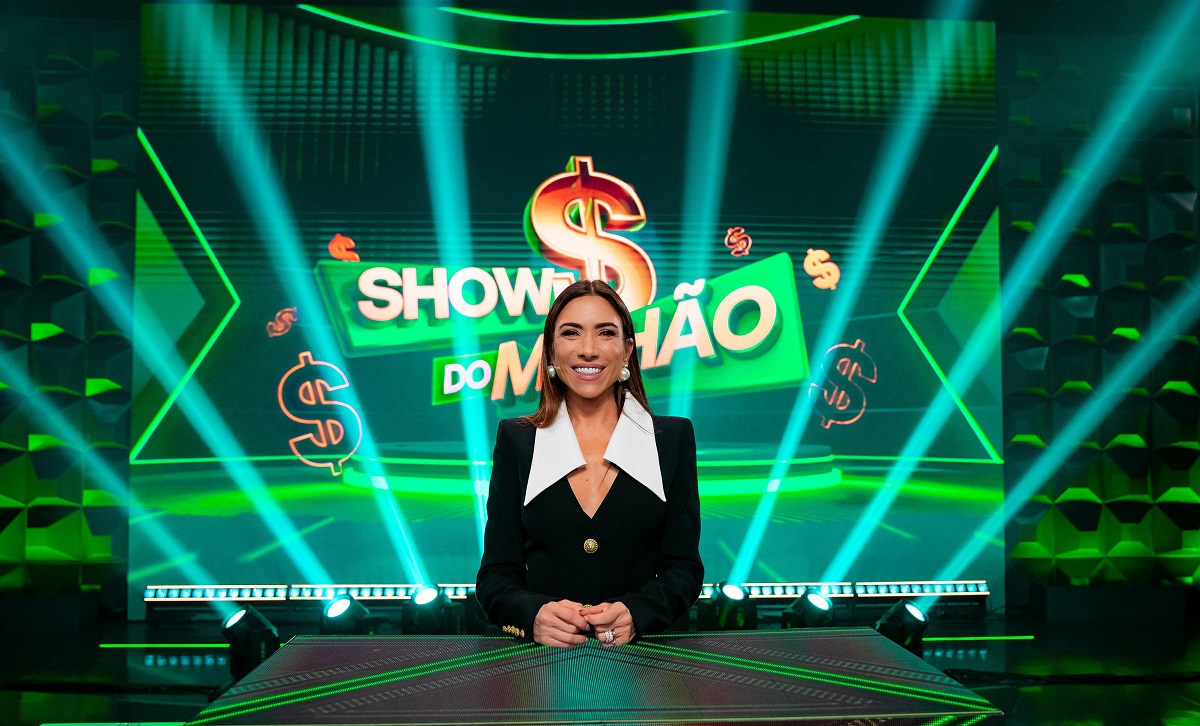 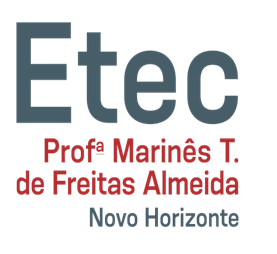 VERIFICAR RESPOSTA
PERGUNTA
1
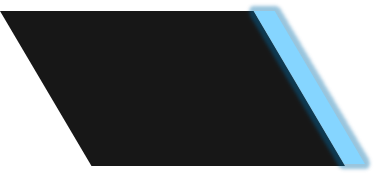 ALTERNATIVA A - CORRETA
2
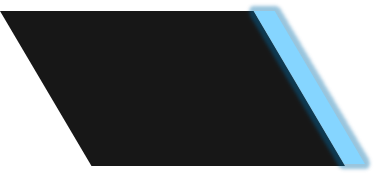 ALTERNATIVA B
3
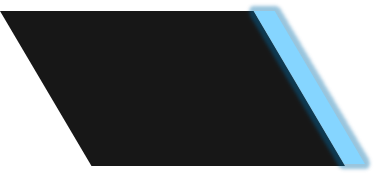 ALTERNATIVA C
4
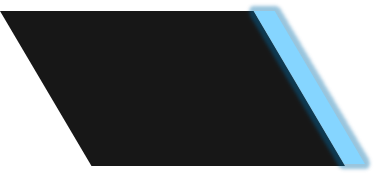 ALTERNATIVA D
1 MILHÃO
0
500 MIL
PULAR OU PEDIR AJUDA
PARAR
ACERTAR
ERRAR
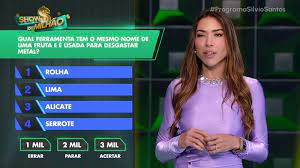 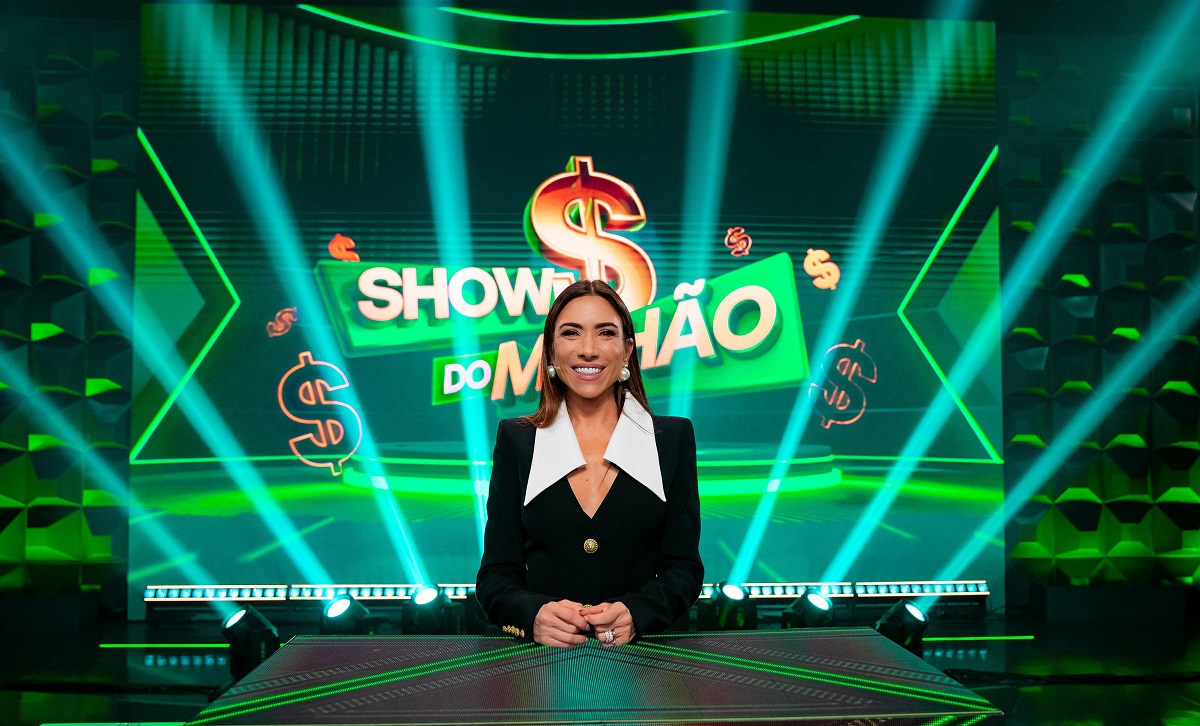 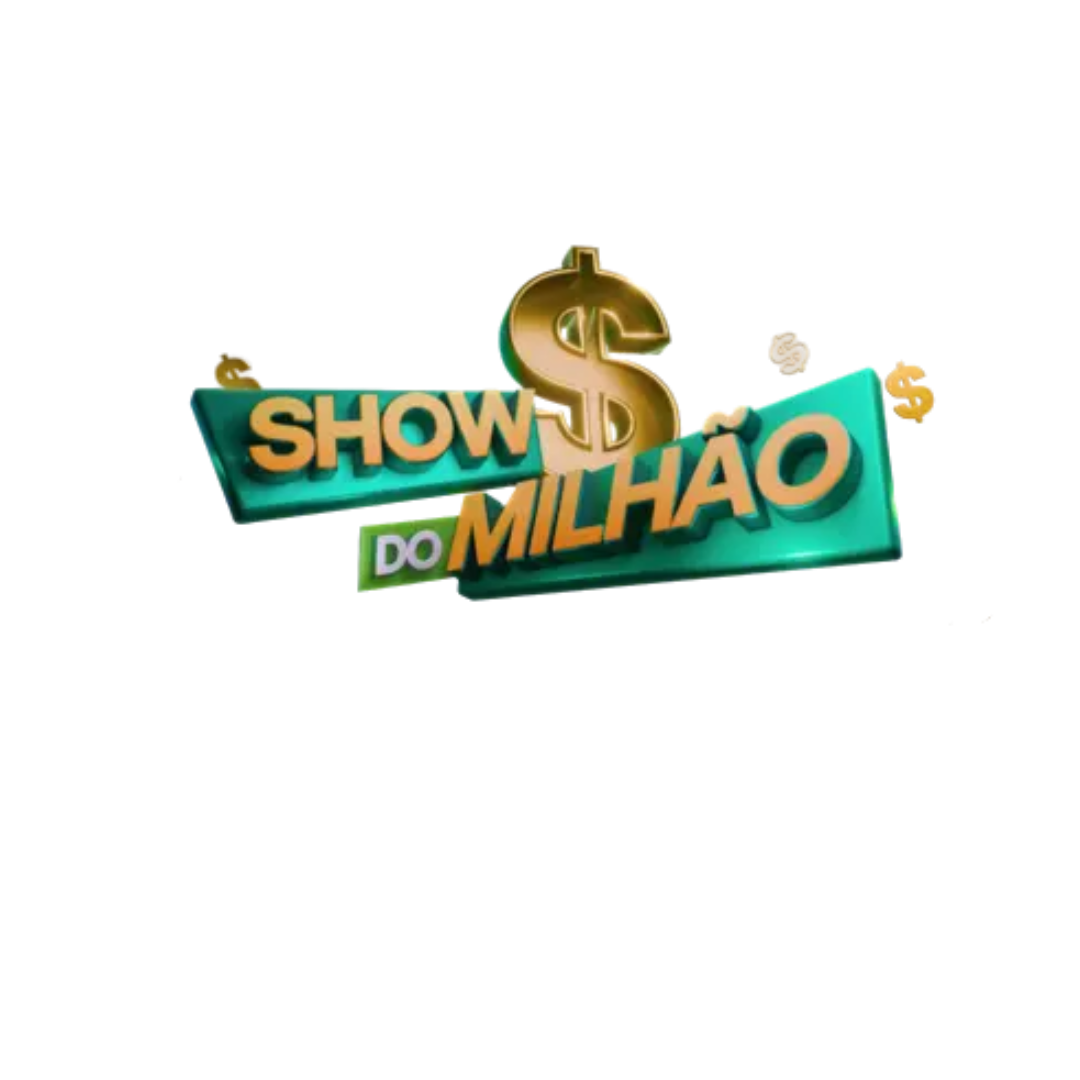 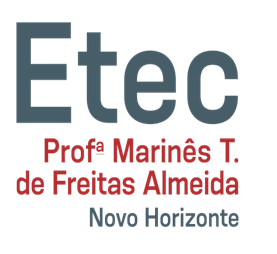 VOLTAR
CLIQUE NO PULO OU NA AJUDA
 CONFORME A ESCOLHA DO ALUNO.
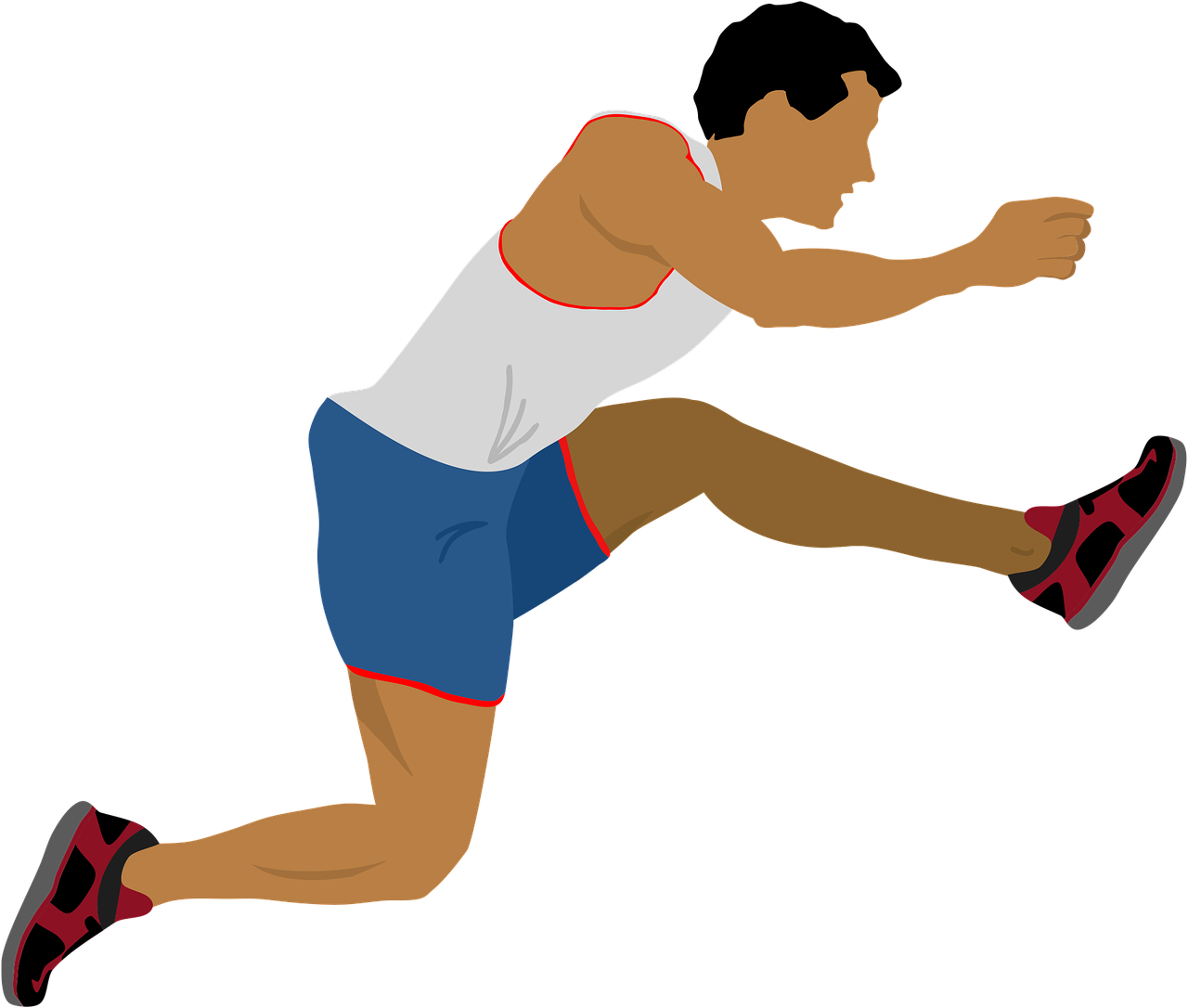 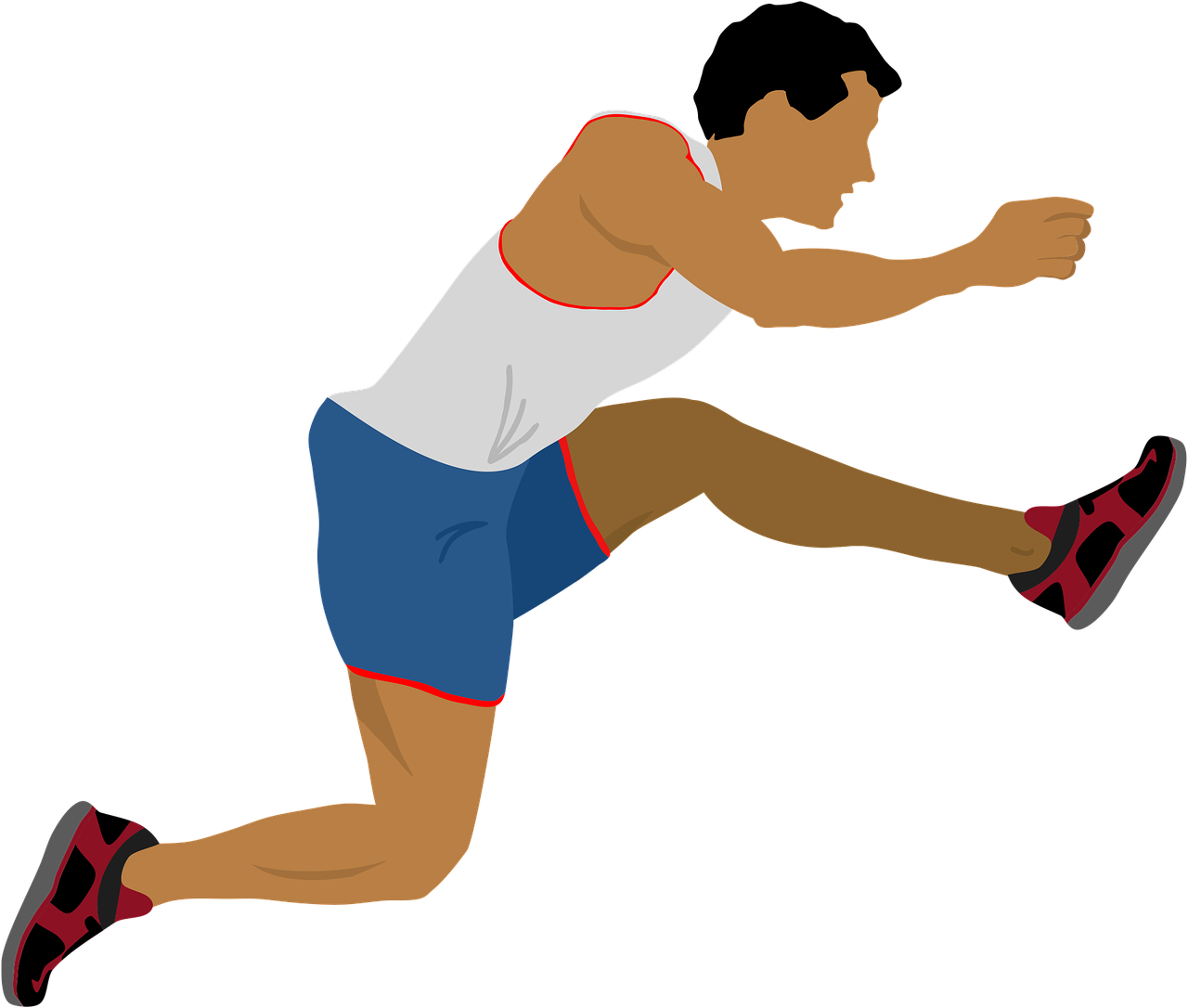 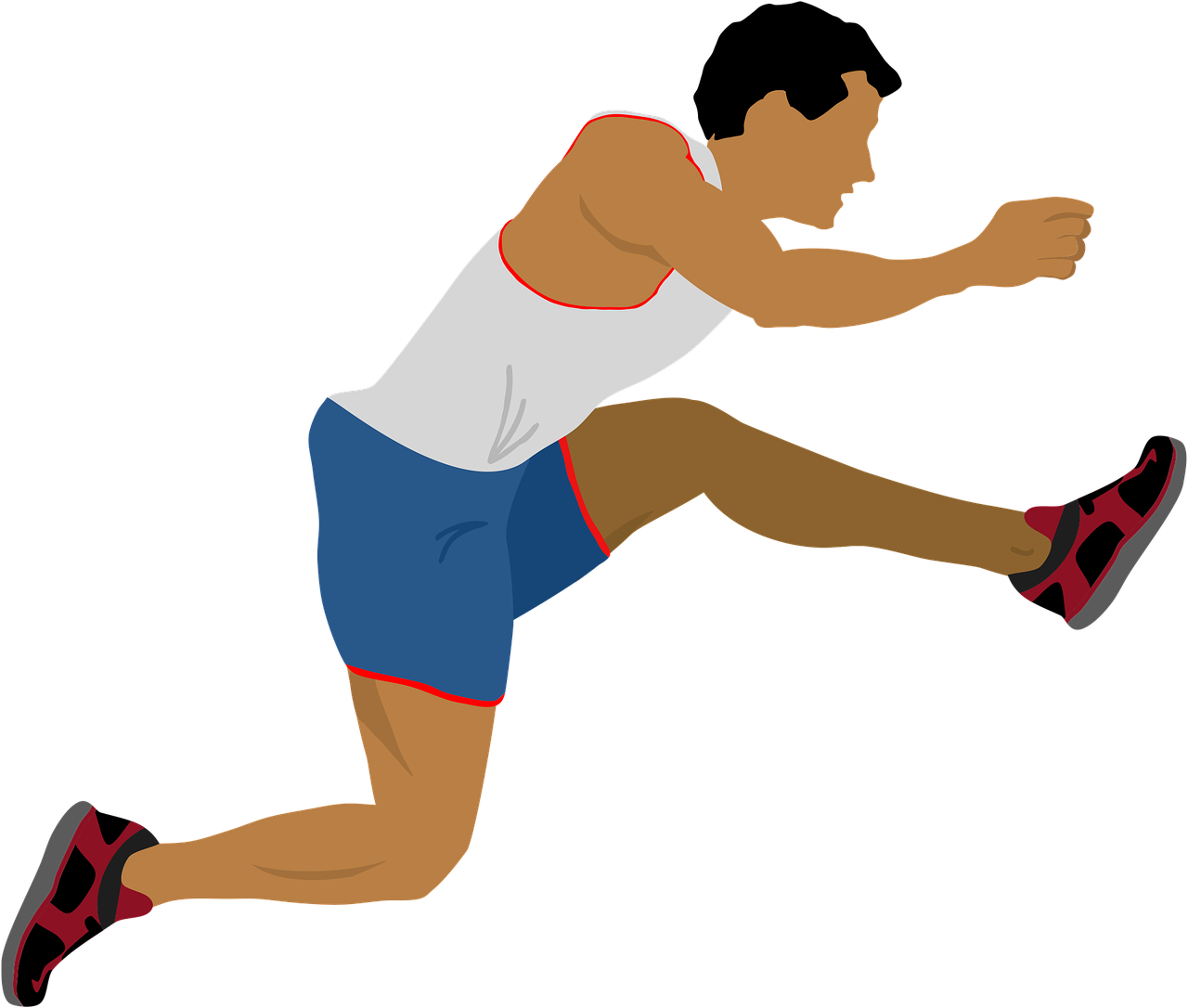